CC3201-1Bases de DatosOtoño 2025Clase 1: Introducción
Aidan Hogan
aidhog@gmail.com
¿Por qué necesitan este curso?
Un día cualquiera:
Un día cualquiera: 09:15 Me despierto
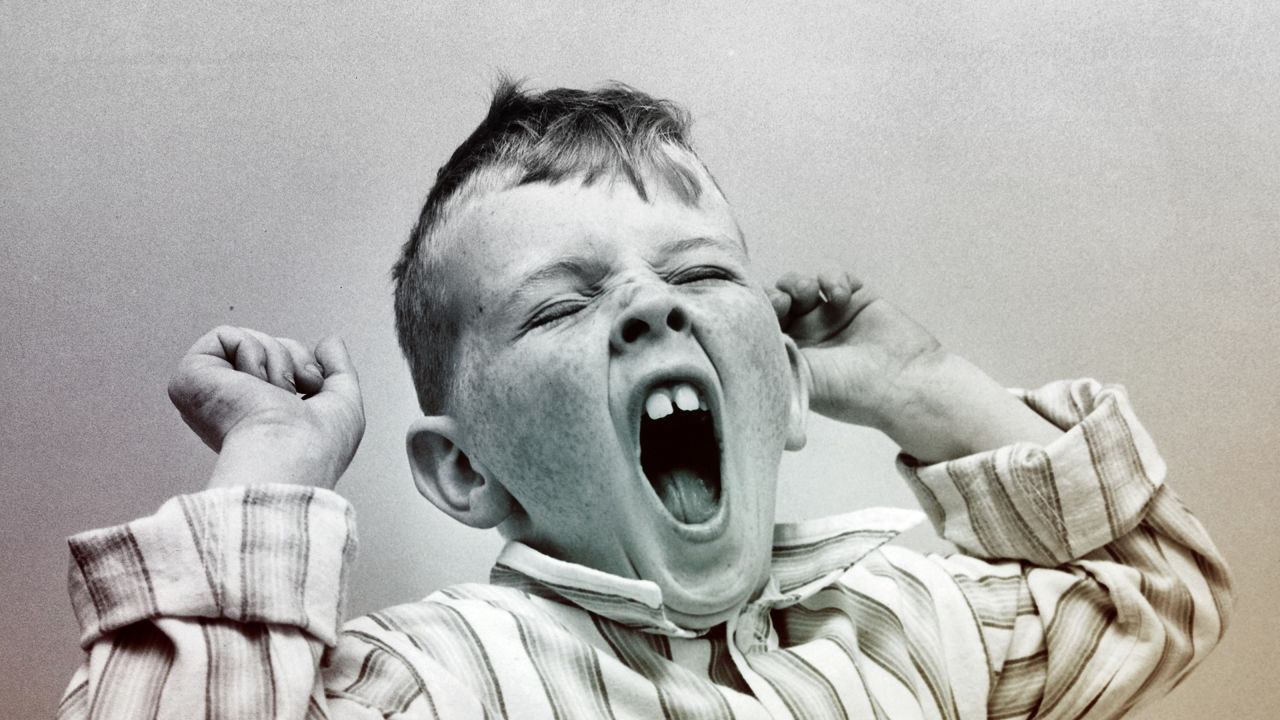 (Bostezo)
Un día cualquiera: 09:35 Reviso el correo
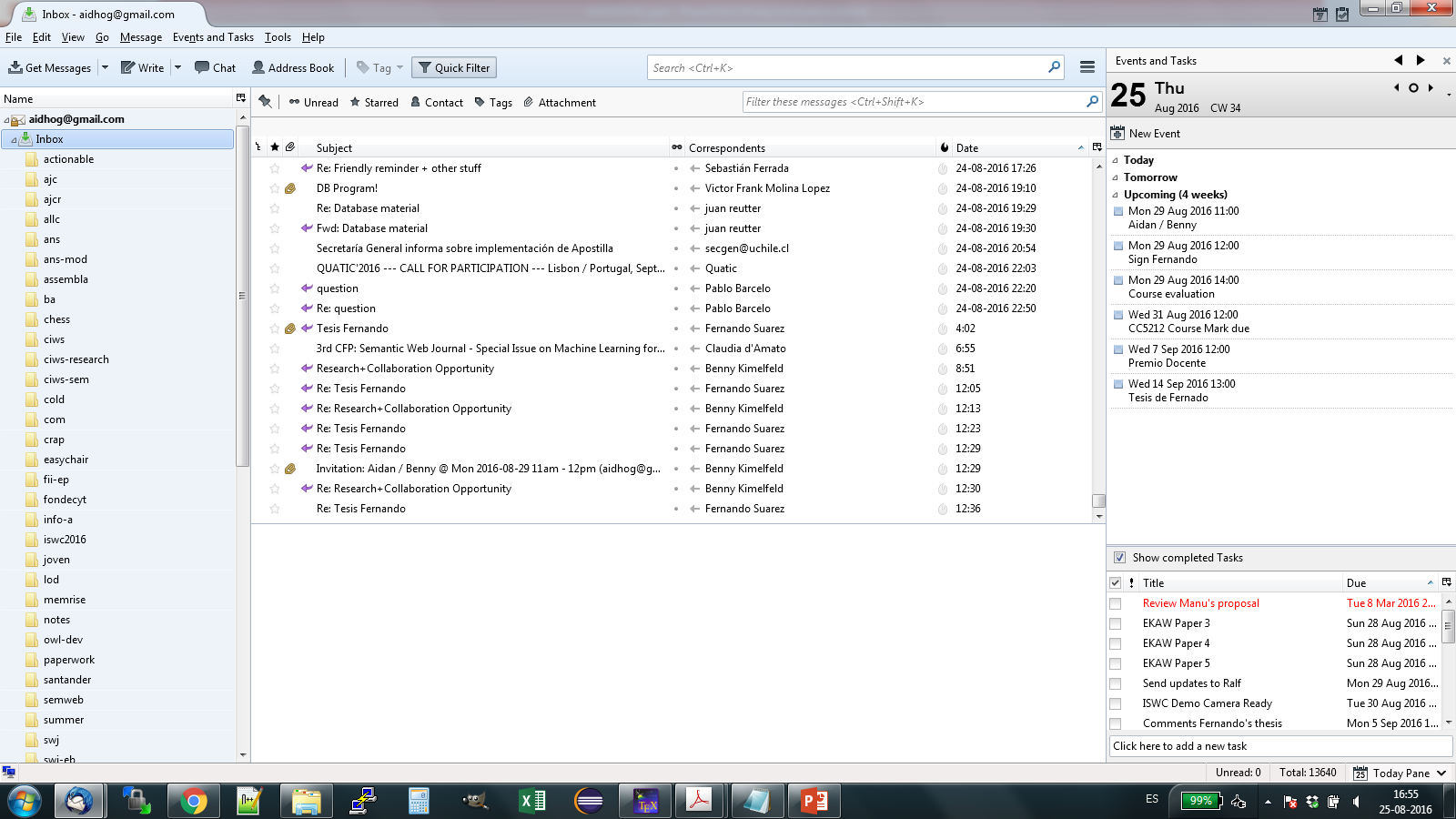 Nada urgente
Un día cualquiera: 09:50Café: pago con tarjeta
Debito
Un día cualquiera: 10:15Me meto al banco (¿me pagaron?)
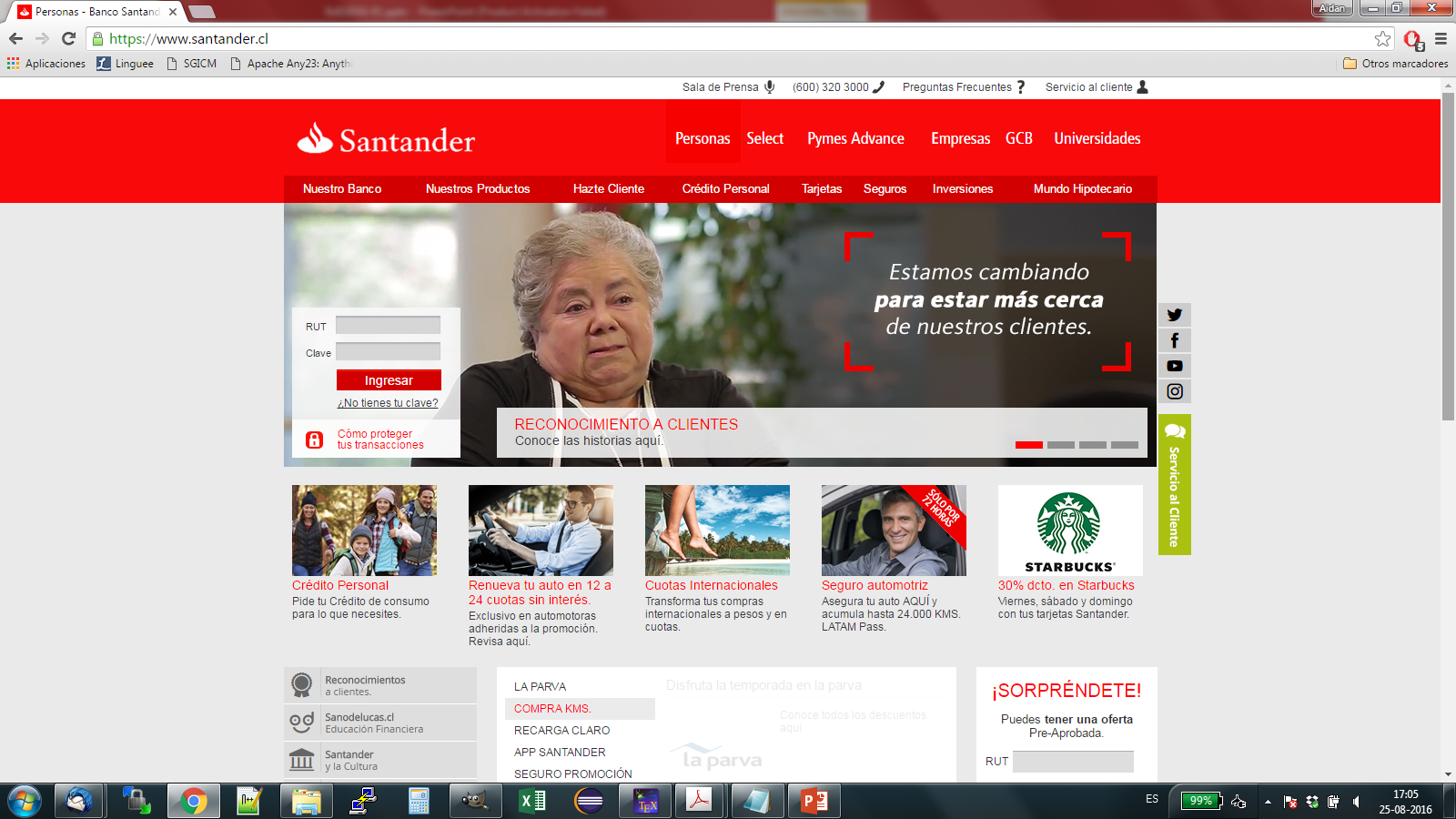 Sí, me pagaron
Un día cualquiera: 10:20Reviso u-cursos (¿algo en el foro?)
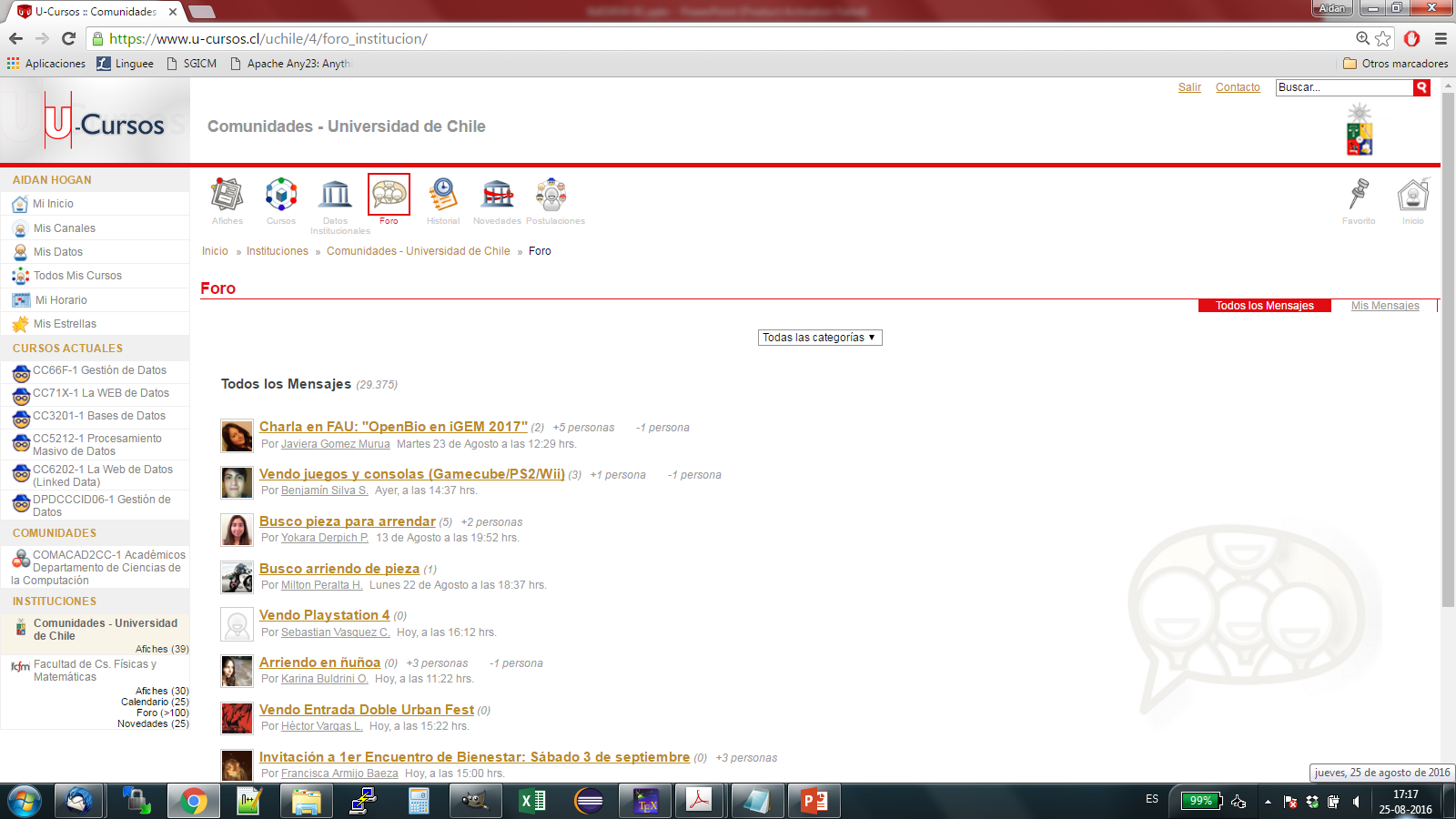 No, salvo ...
Un día cualquiera: 10:30IMDb (The Leftovers … ¿es bueno?)
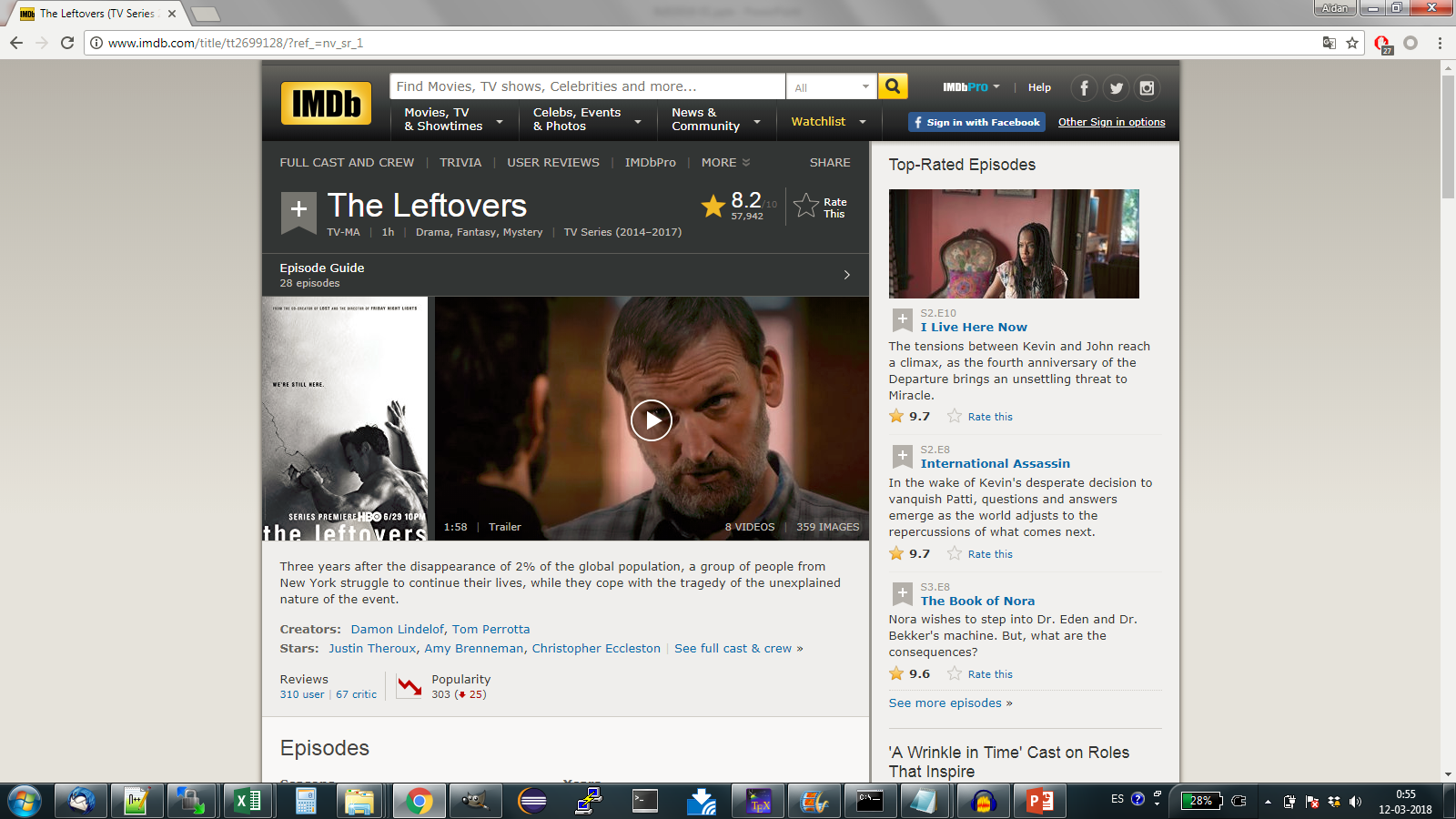 Quizás
Un día cualquiera: 10:35Amazon (The Leftovers … ¿cuánto cuesta?)
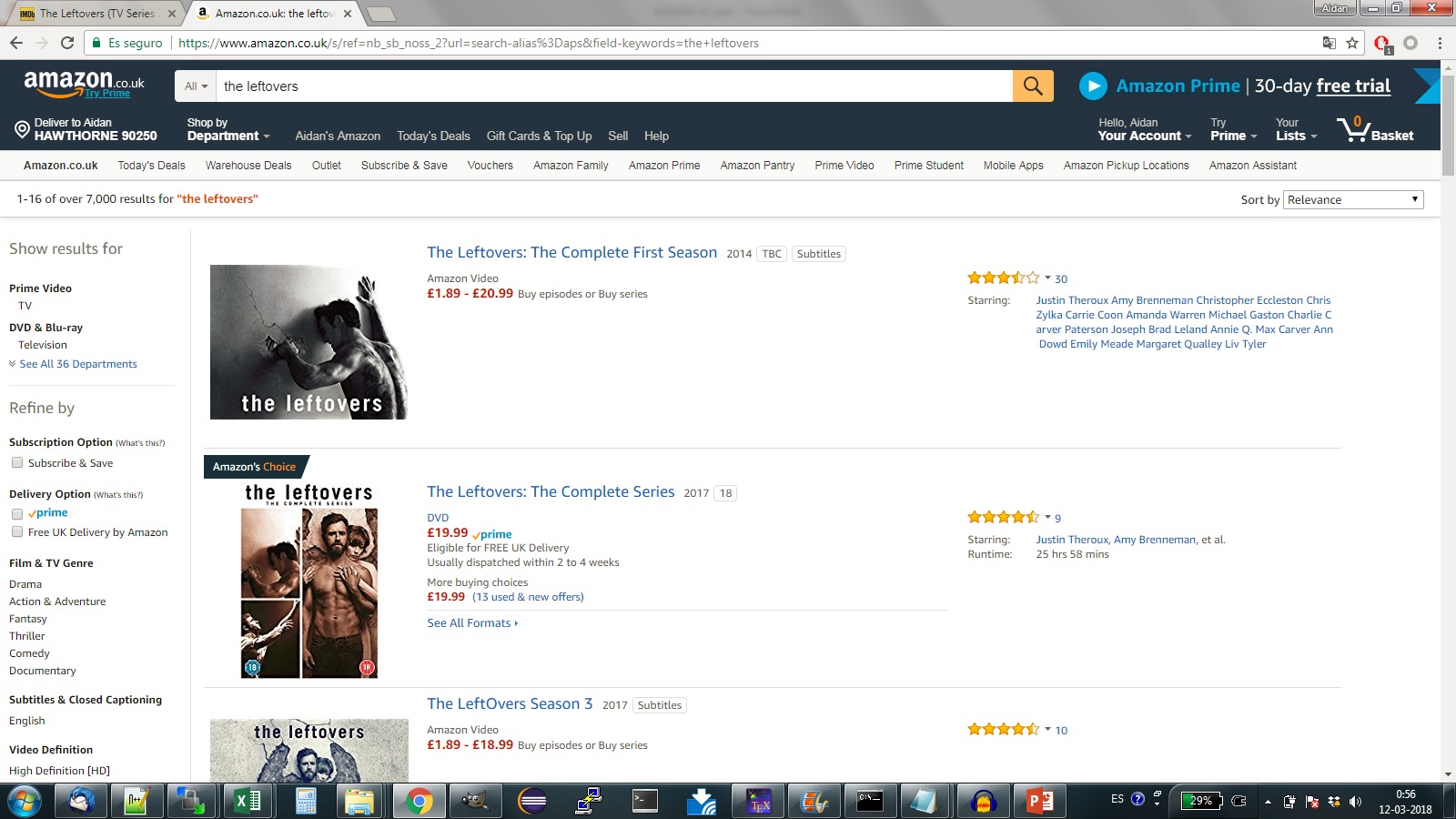 Demasiado
Un día cualquiera: 10:36ThePirateBay (me pagaron pero …)
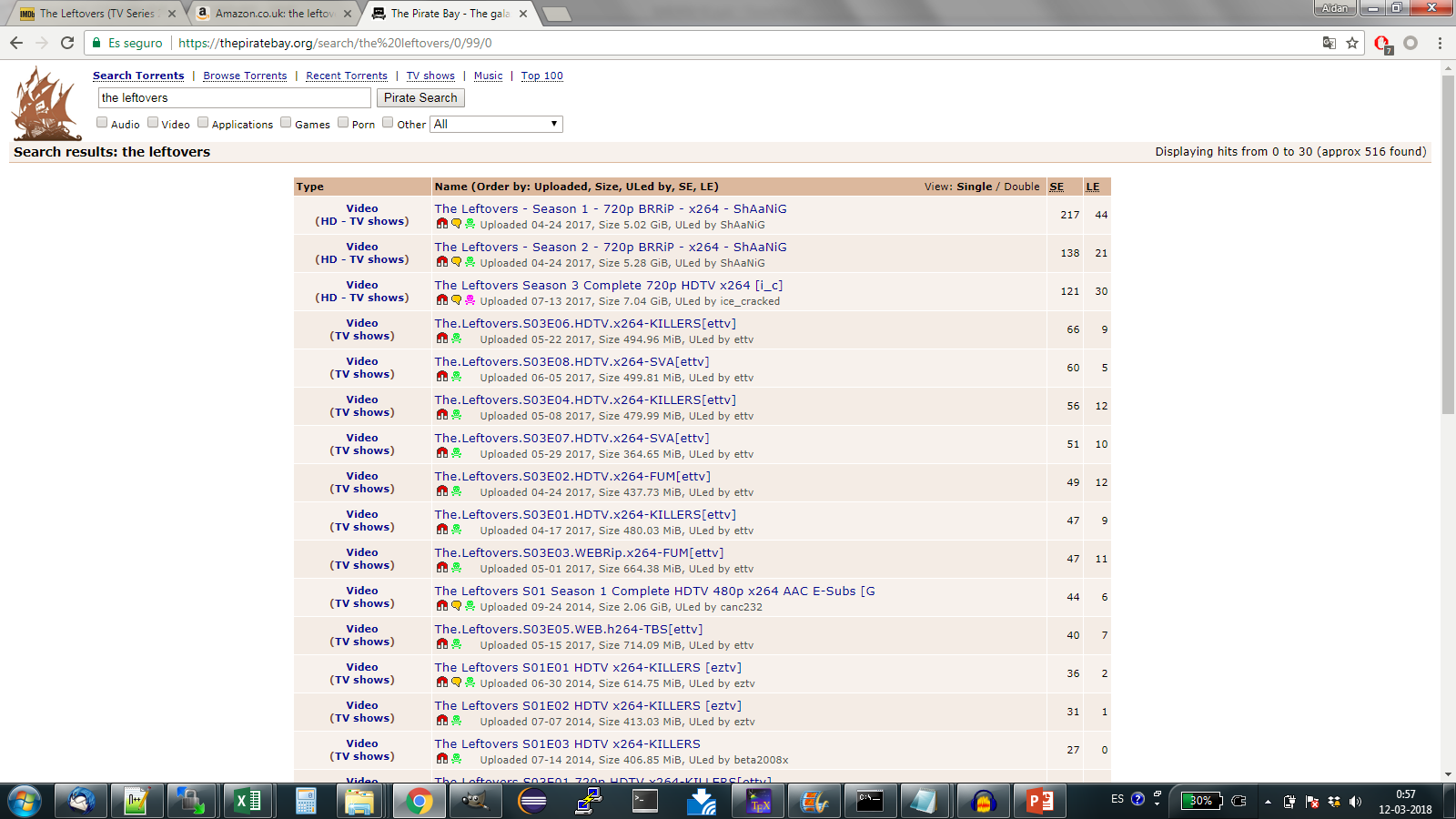 Listo. Pero tengo hambre …
Un día cualquiera: 10:52Al supermercado (¿cuánto cuesta?)
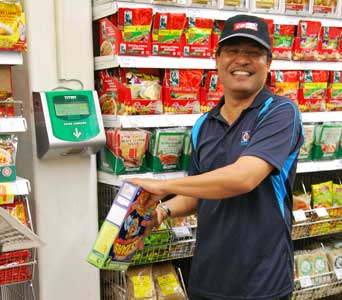 Dos lucas
Un día cualquiera: 10:55Al supermercado (esperando en la fila …)
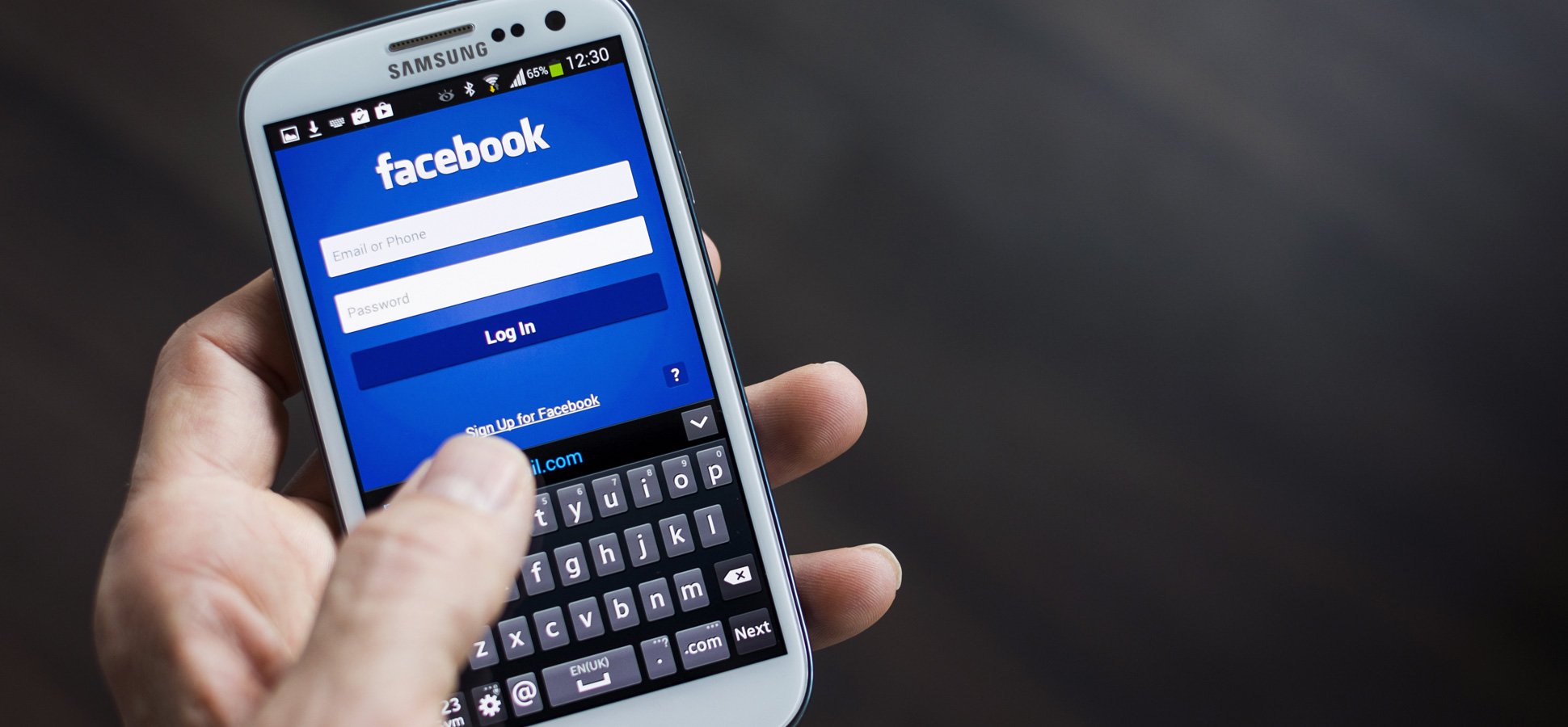 Nadie usa Facebook ahora
Un día cualquiera: 10:57Al supermercado (uso mi tarjeta de fidelidad)
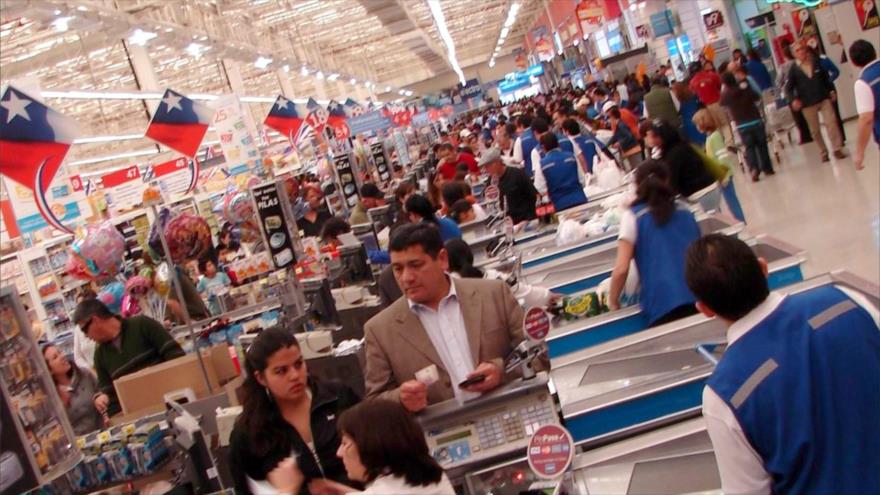 ¿Acumulas puntos? Sí.
Un día cualquiera: 11:00Desayuno
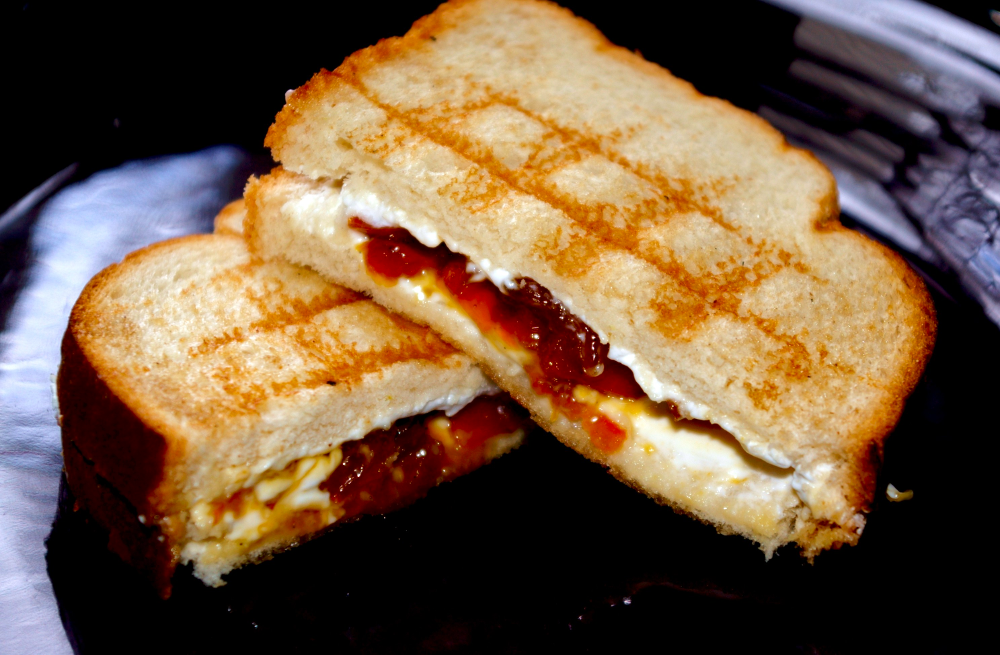 Un día cualquiera: antes de las 11:00¿Estas actividades tienen algo en común?
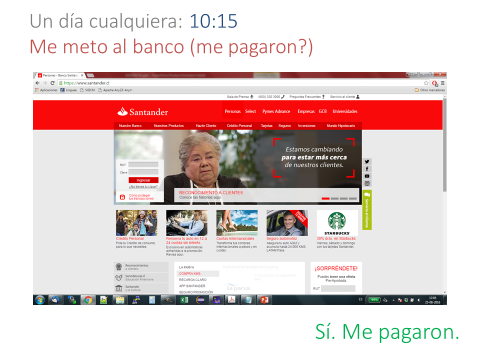 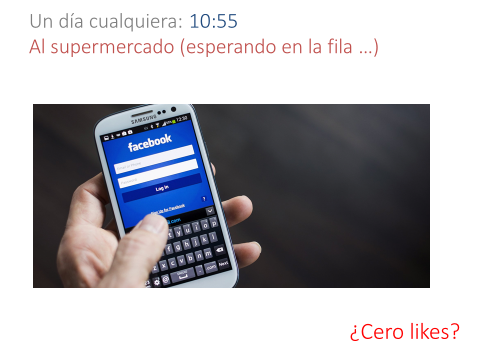 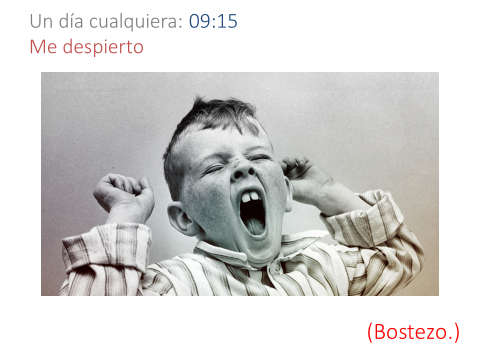 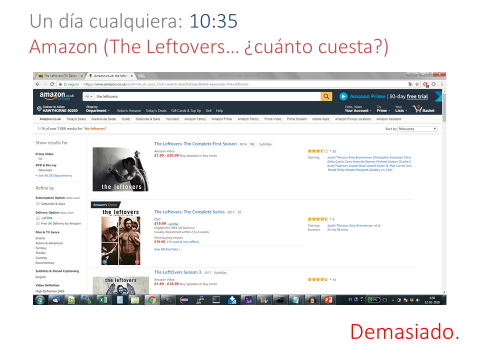 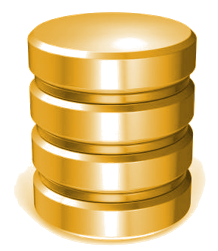 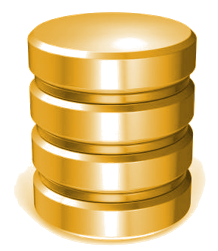 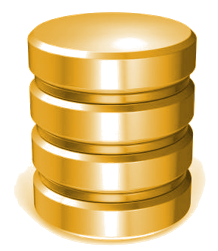 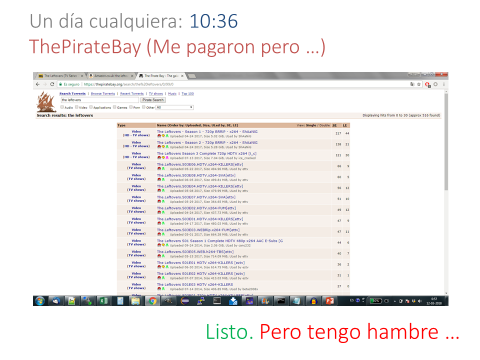 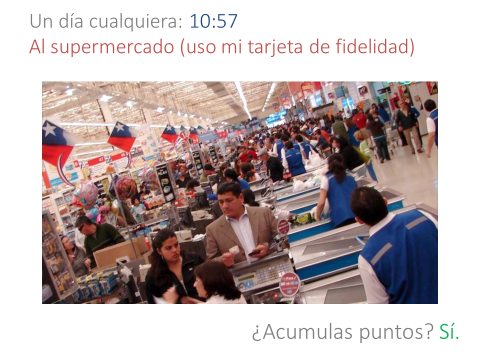 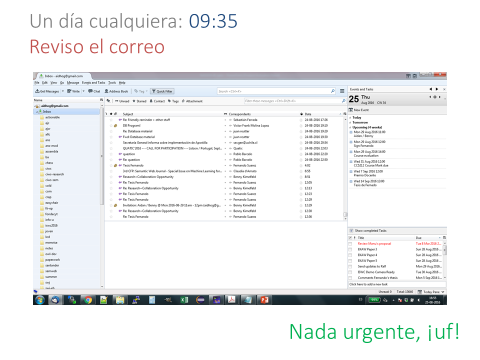 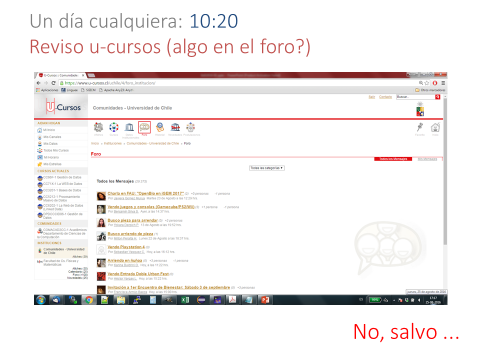 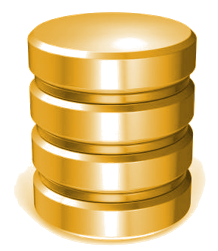 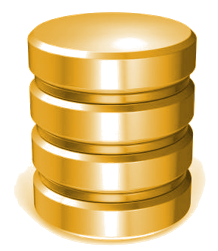 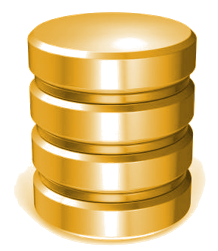 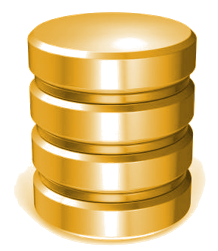 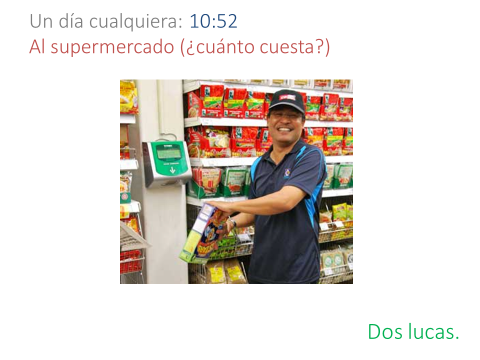 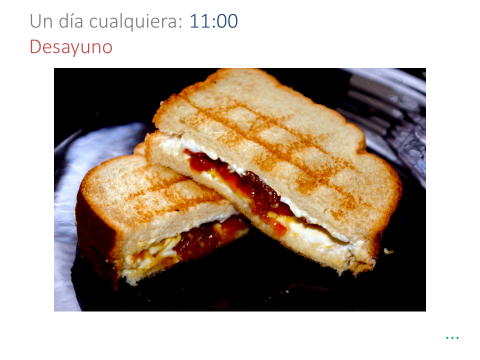 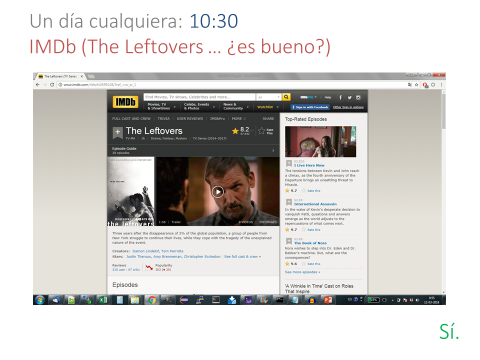 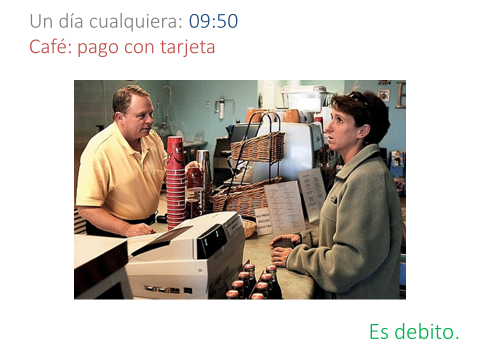 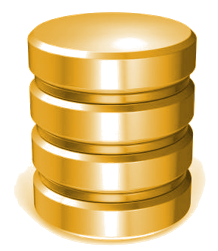 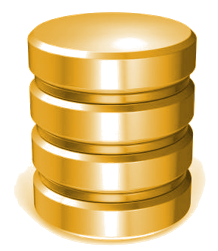 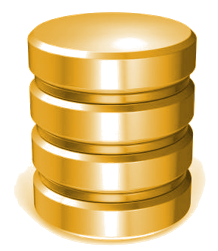 Bases de datos:
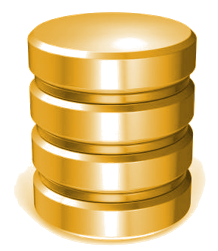 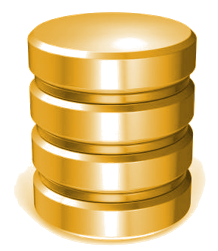 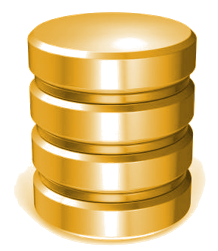 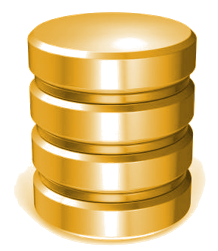 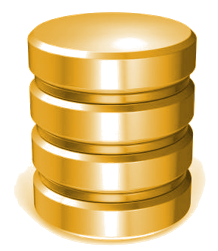 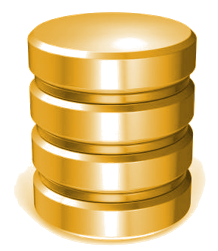 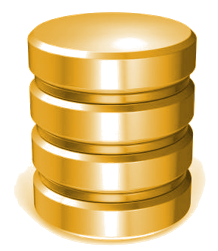 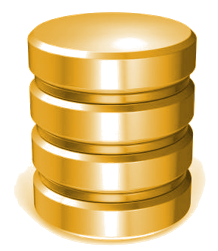 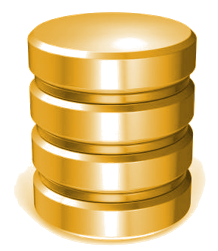 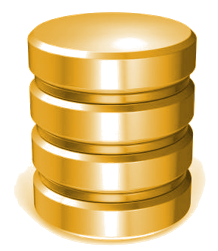 Interactuamos con bases de datos	todo el tiempo, todos los días
Especialmente con la Web:
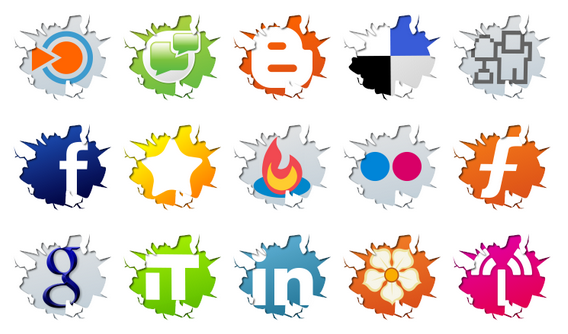 ¿Qué es una “base de datos”?
¿Una base de datos?
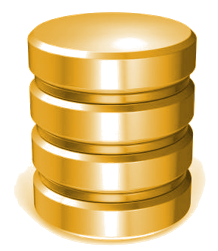 Un ejemplo de una 
base de datos?
¿Una base de datos?
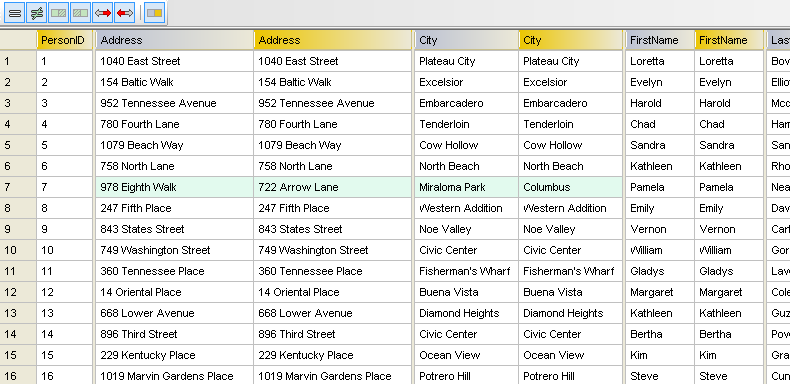 ¿Una base de datos?
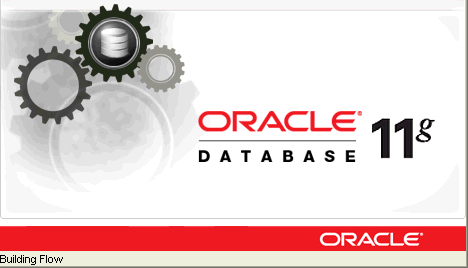 ¿Una base de datos?
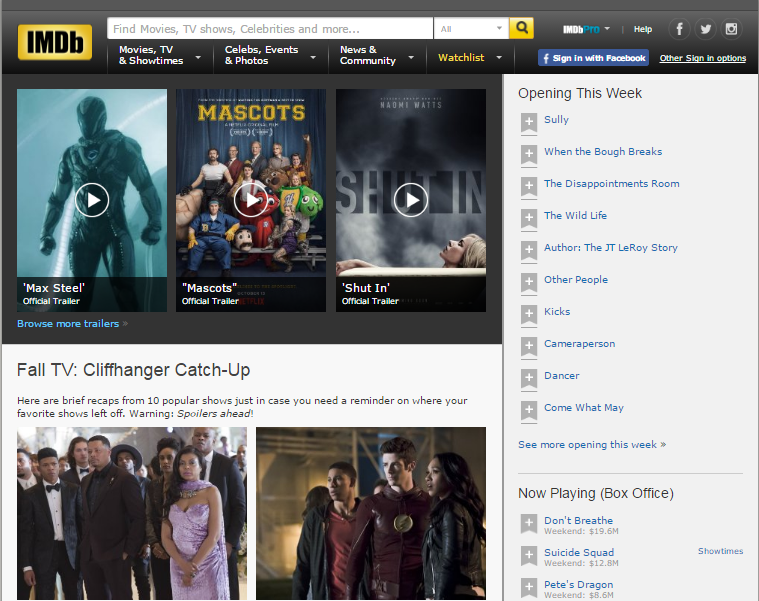 ¿Una base de datos?
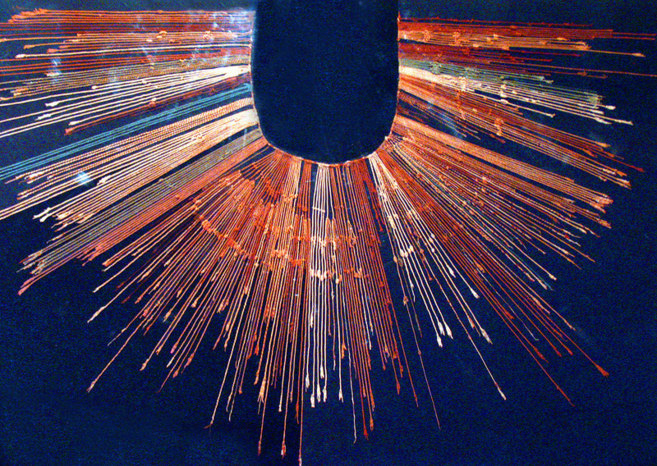 ¿Qué es una “base de datos”?
Depende ...
Aquí, una base de datos es:
Una colección de datos 
 (típicamente datos estructurados)
 (típicamente datos electrónicos) 
   organizada de alguna forma
     para facilitar la evaluación de consultas
      de una forma eficiente.
Un sistema de bases de datos es:
Un sistema (de software) general 
para manejar 
   bases de datos …
Facilita (de una forma general):
representar datos, 
cargar datos,
organizar datos,
definir datos,
actualizar datos,
consultar datos,
…
Un sistema general implica que podamos 	resolver un problema general …
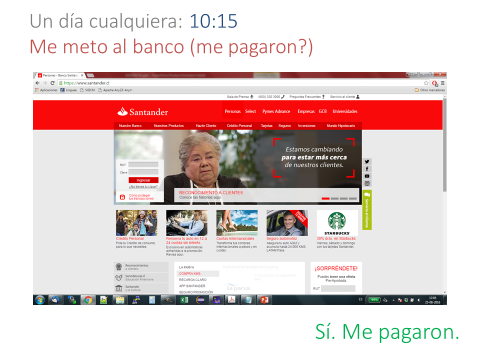 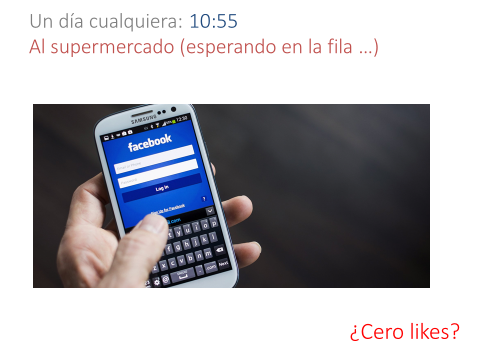 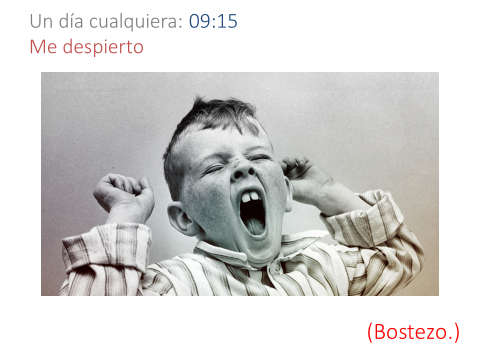 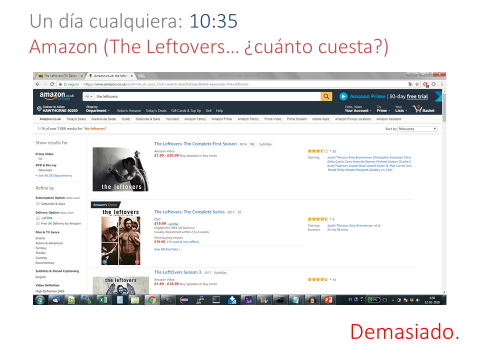 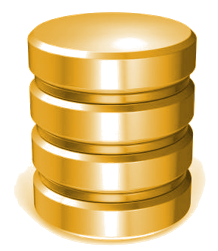 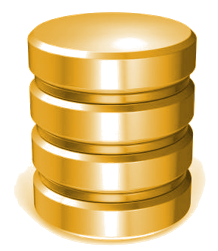 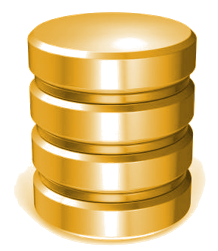 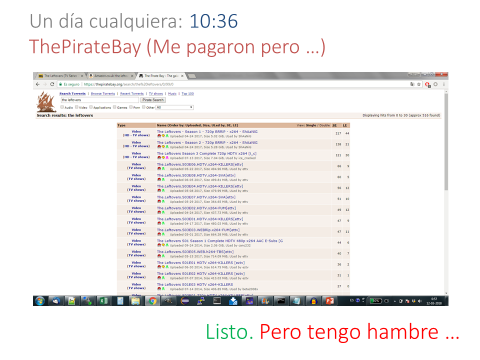 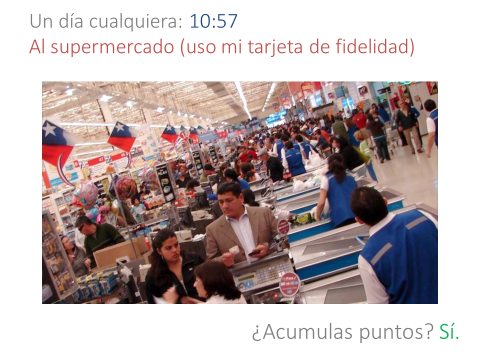 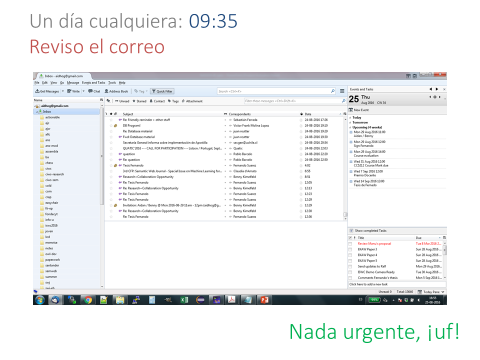 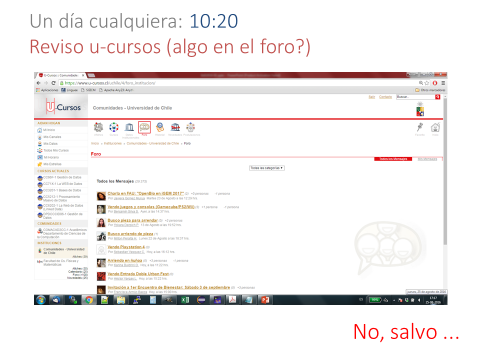 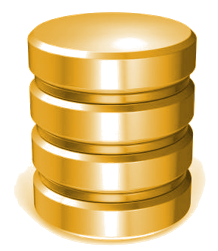 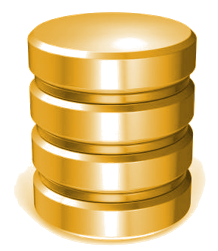 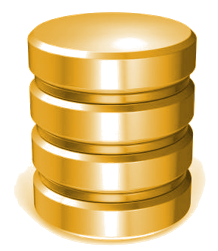 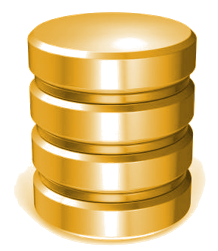 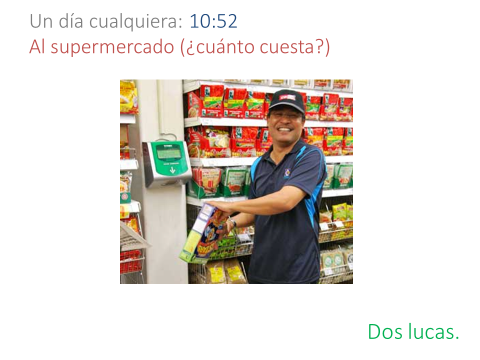 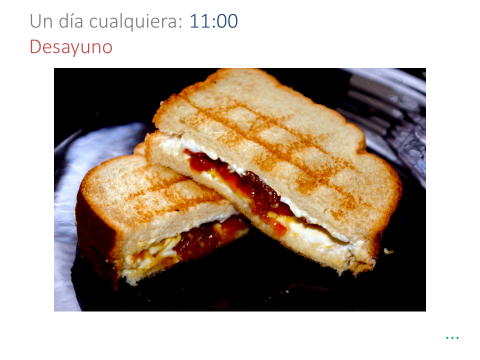 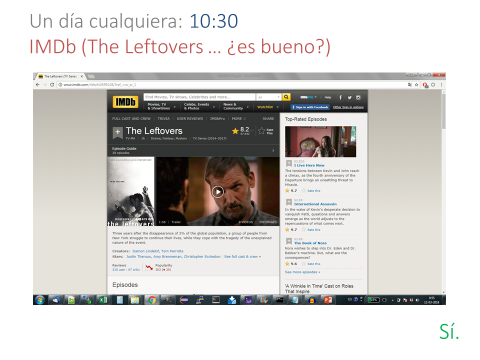 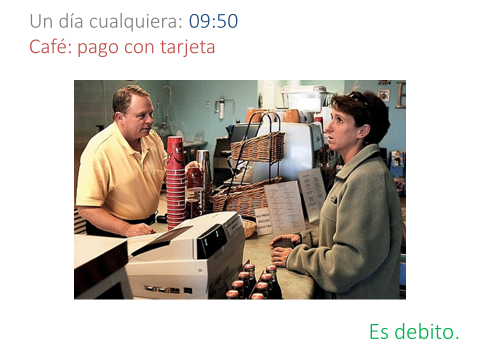 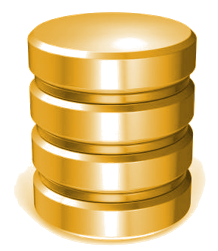 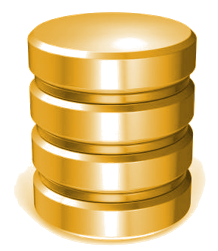 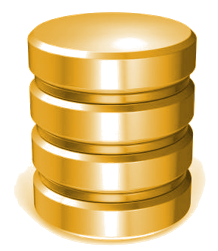 ¿Una base de datos?
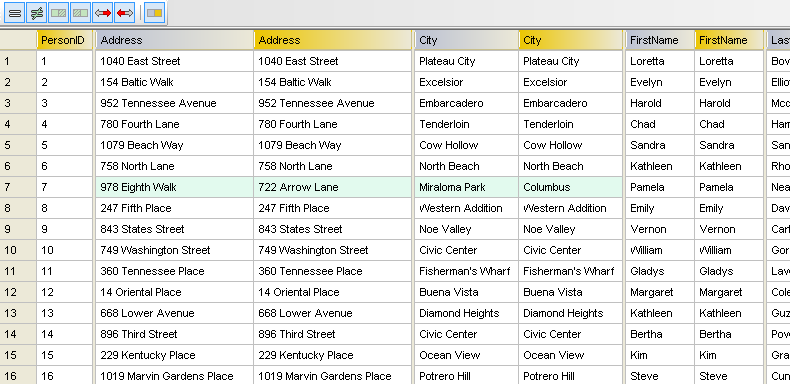 (hablando de los datos, no la aplicación …) Aquí, sí.
¿Una base de datos?
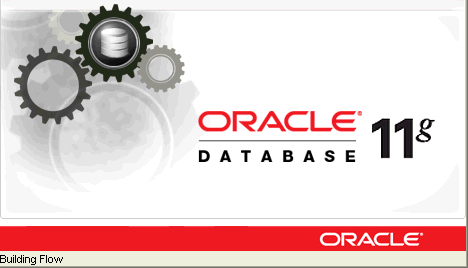 (es un sistema de base de datos entonces …) Aquí, no.
¿Una base de datos?
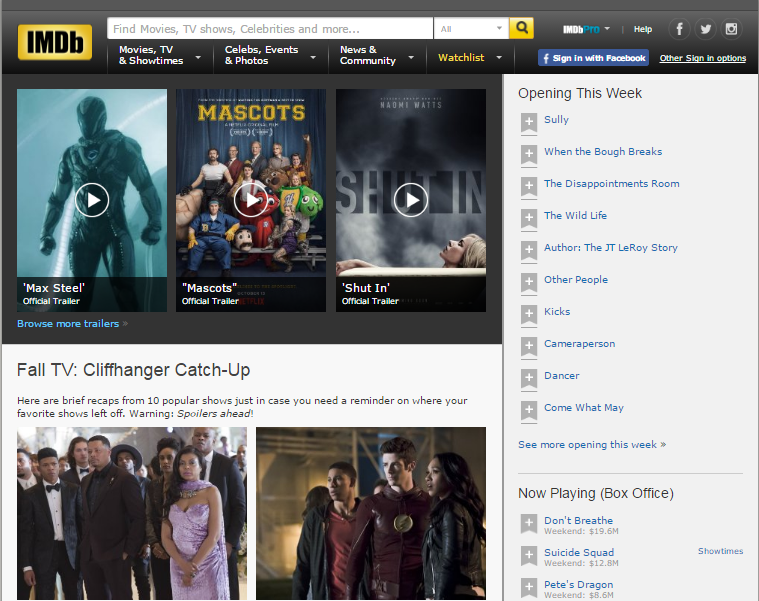 La aplicación, no. La colección, sí.
¿Una base de datos?
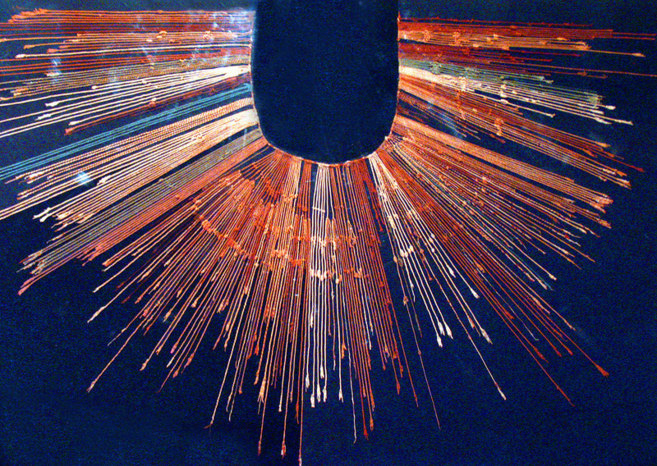 ...
¿Por qué se necesitan sistemas de 	“bases de datos”?
Sé programar en Python,	… ¡puedo programar algo sin problema!
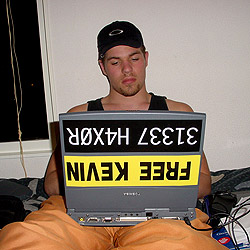 Intentemos implementar una aplicación sin 	un sistema de bases de datos
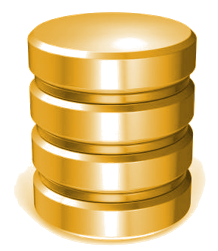 Tenemos información de profesores, auxiliares, 	integrantes y notas parciales en cada curso
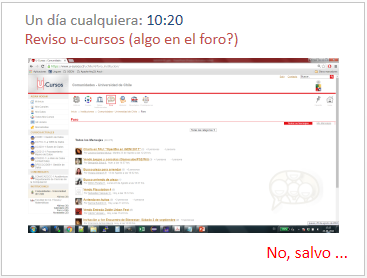 profesores.csv
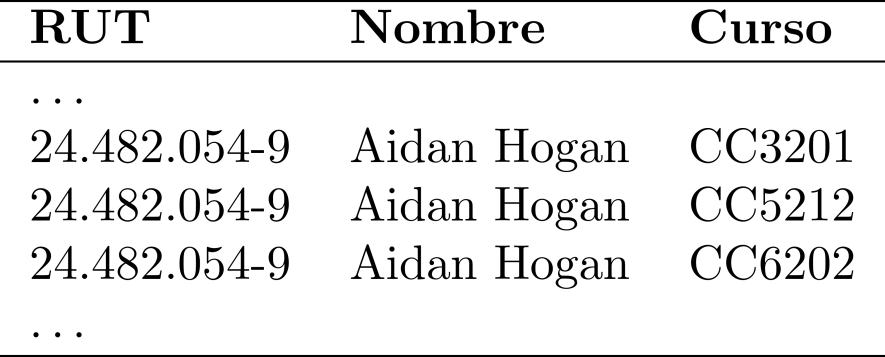 auxiliares.csv
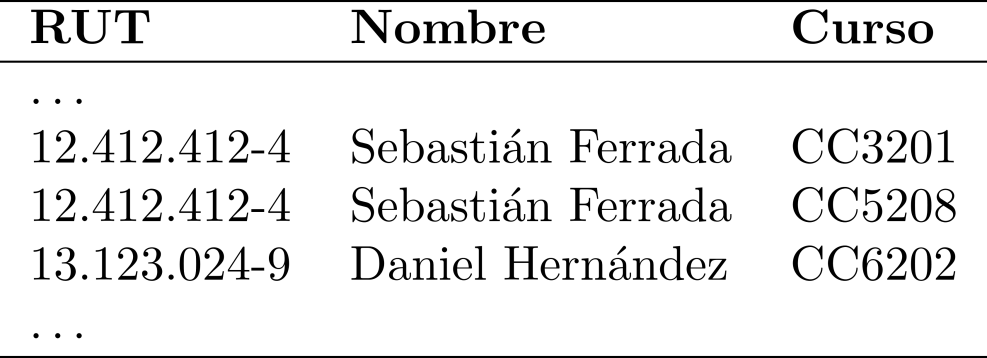 alumnos.csv
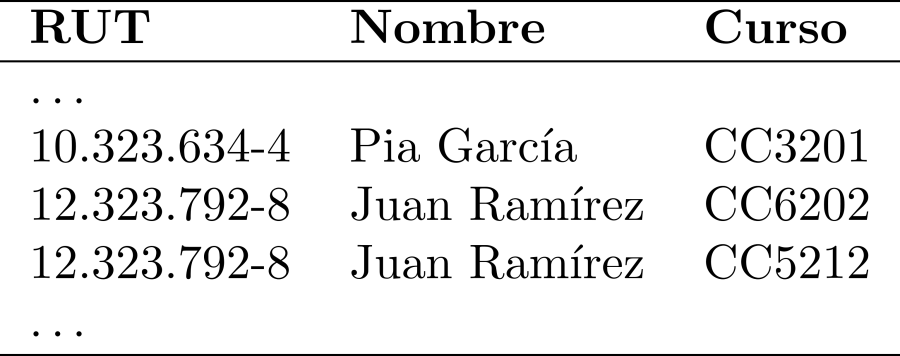 notas.csv
cursos.csv
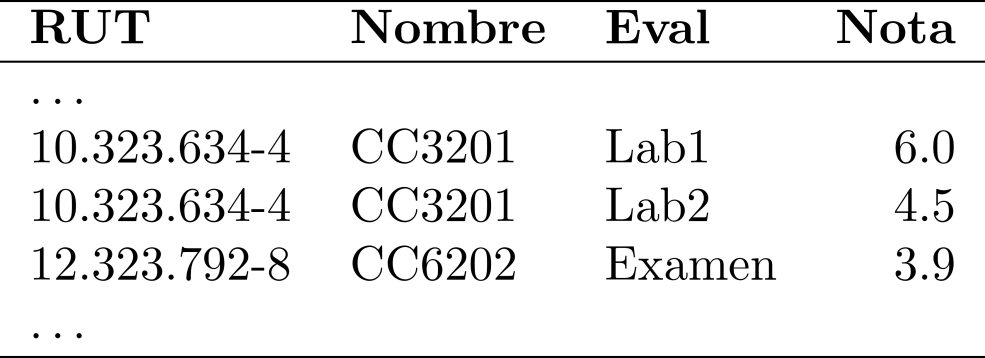 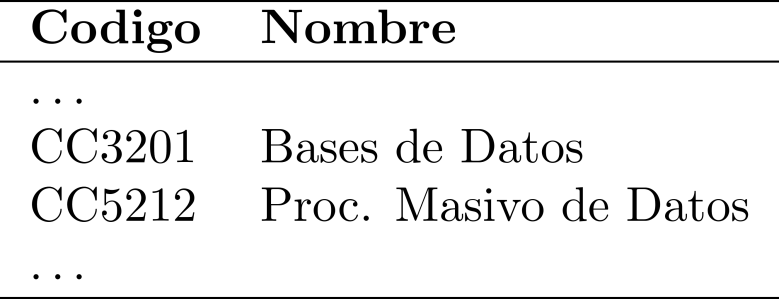 Queremos saber todos los códigos de los cursos 	que toma el alumno “12.323.792-8”
alumnos.csv
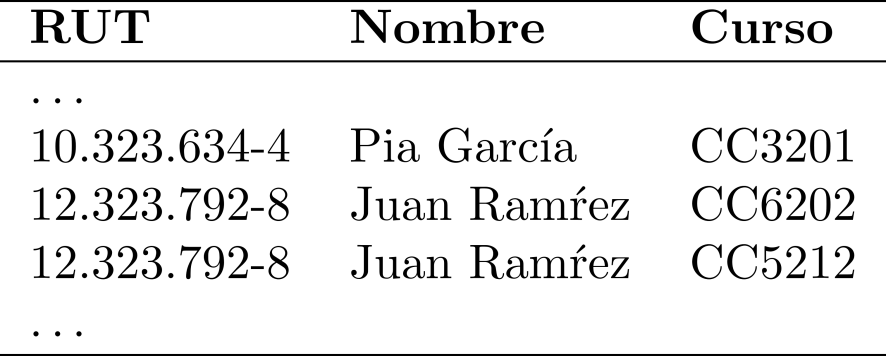 En Python, podemos leer todo el archivo, filtrar todas las filas con otros RUTs y entregar solo la información relevante
¿Algún problema aquí?
Bueno, si los usuarios son impacientes y 	los archivos son grandes …
Mapa en la memoria principal de alumnos.csv
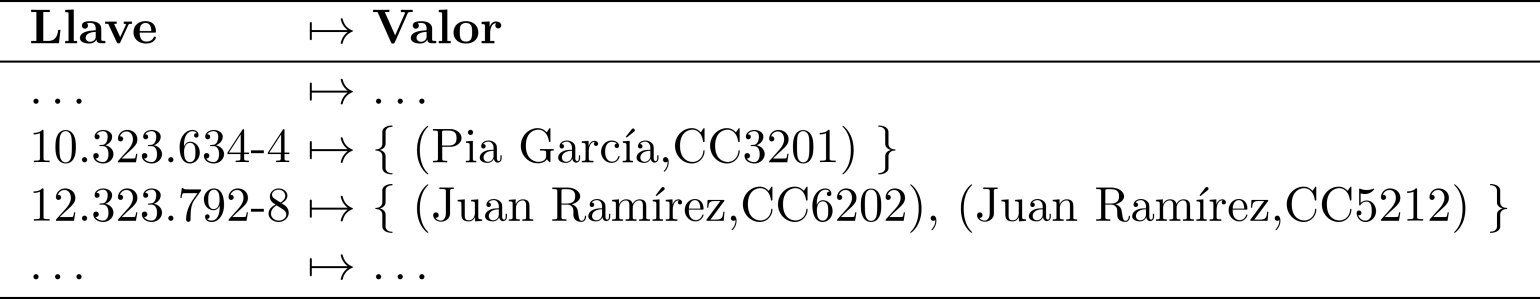 En Python, podemos cargar los datos en la memoria principal, y utilizar un índice (p.ej. un diccionario) con RUTs como llaves
¿Algún problema aquí?
Bueno, si los usuarios son impacientes y los 	archivos no caben en la memoria …
alumnos.csv
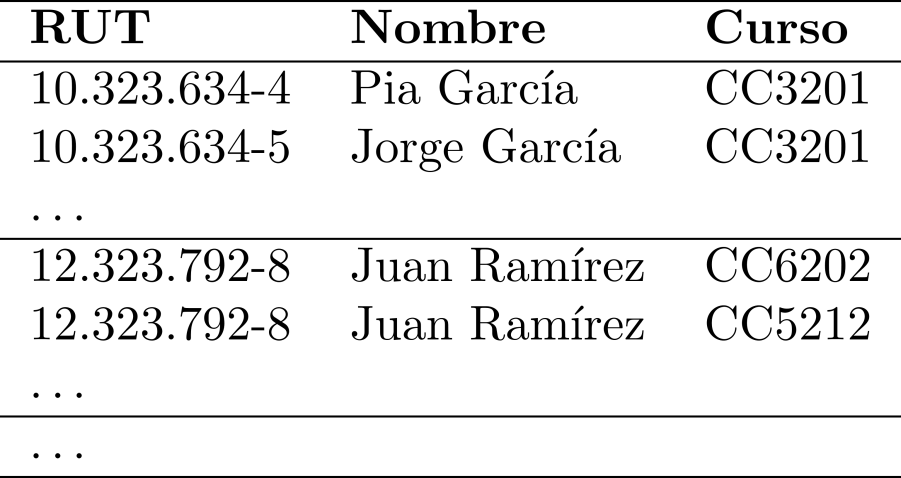 Indíce (m. principal)
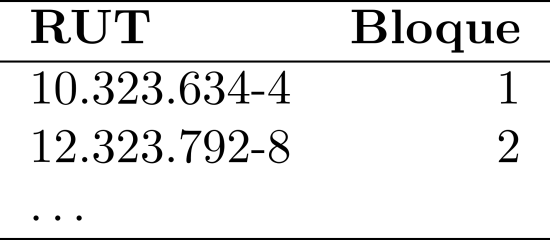 En Python, podemos crear bloques de datos ordenados por RUT, y utilizar un índice con el primer RUT en cada bloque
¿Algún problema aquí?
Bueno, si tenemos que actualizar la tabla con 	datos nuevos …
alumnos.csv
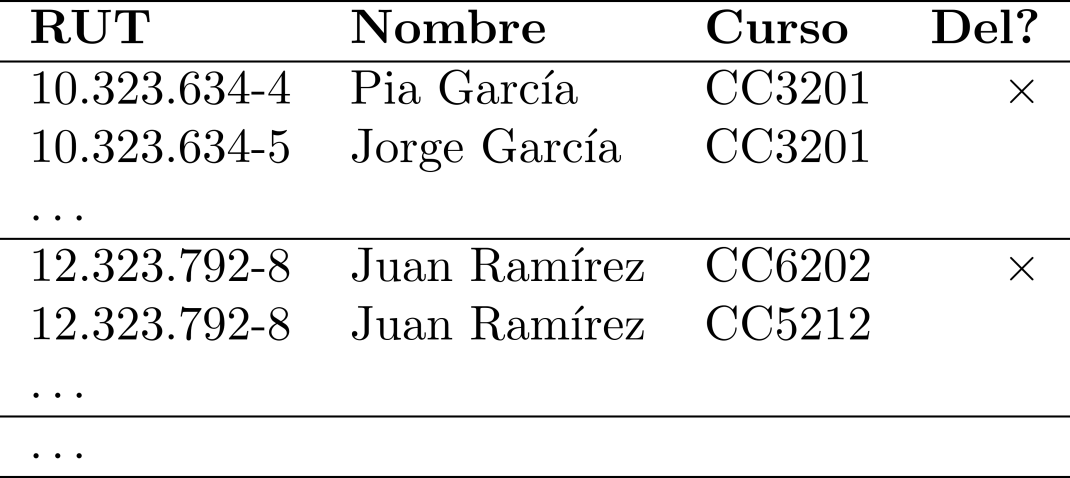 Indíce (m. principal)
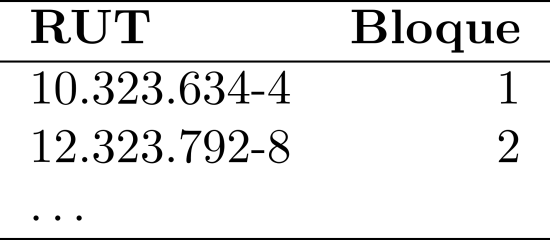 Inserciones (m. principal)
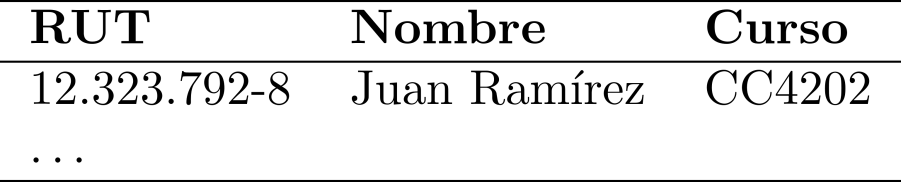 En Python, podemos crear un bloque en la memoria principal, o podemos dejar espacio en los bloques para datos nuevos o …
¿Algún problema aquí?
Bien, si a veces hay que consultar por el nombre 	del alumno entonces …
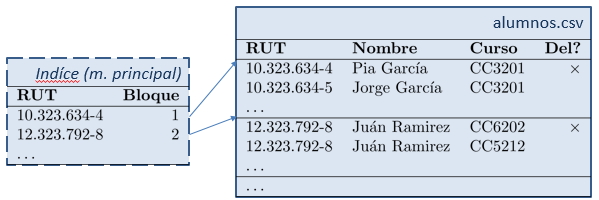 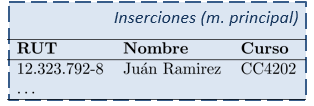 alumnos.csv
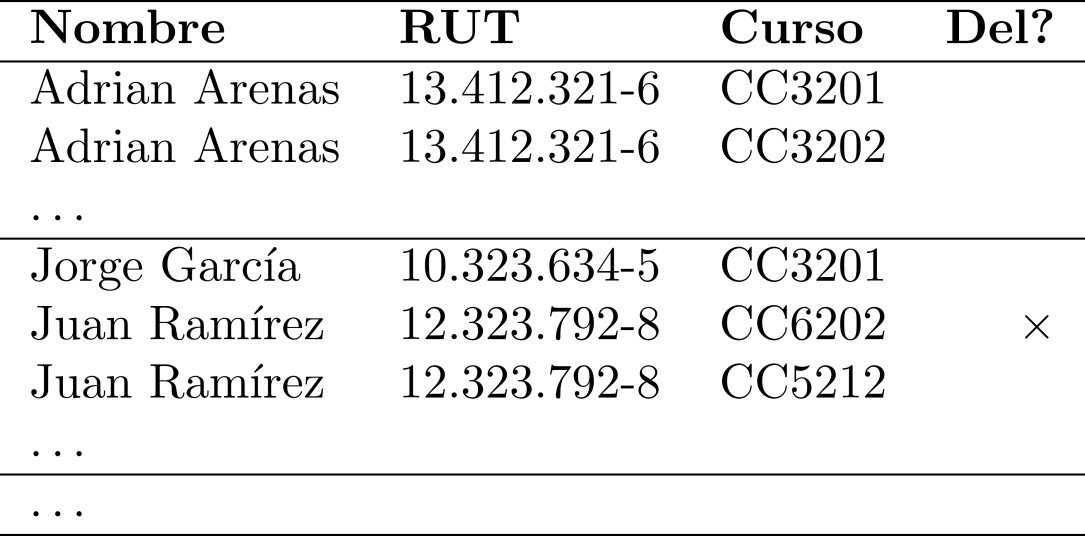 Índice (m. principal)
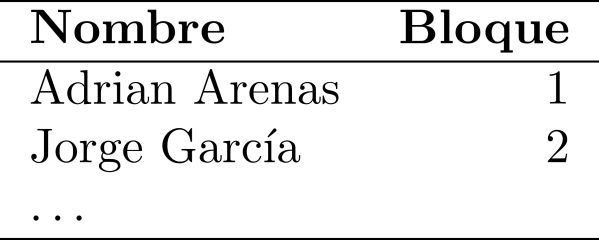 En Python, podemos crear otro índice ordenado por nombre …
¿Algún problema aquí?
ok ok, si a veces hay que consultar por los nombres 	de los cursos del alumno entonces …
alumnos.csv
(indexado por RUT y Nombre)
cursos.csv
(indexado por Codigo)
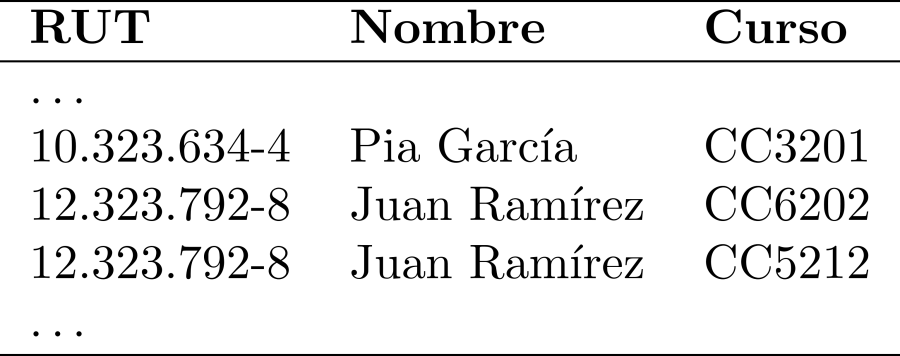 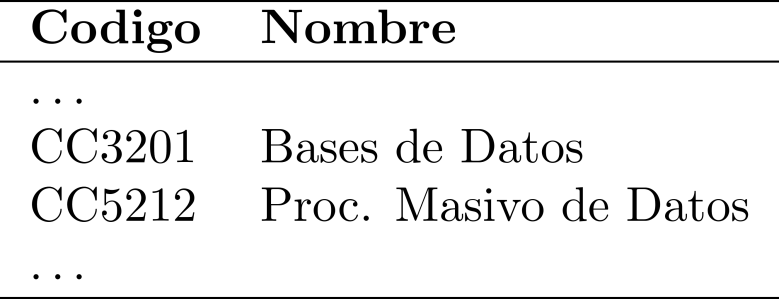 En Python, podemos crear otro índice para cursos.csv e implementar “joins” entre ambos índices
¿Algún problema aquí?
… uum, si hay que verificar que los alumnos solo     	tengan cursos que aparecen en cursos.csv …
alumnos.csv
(indexado por RUT y Nombre)
cursos.csv
(Indexado por Codigo)
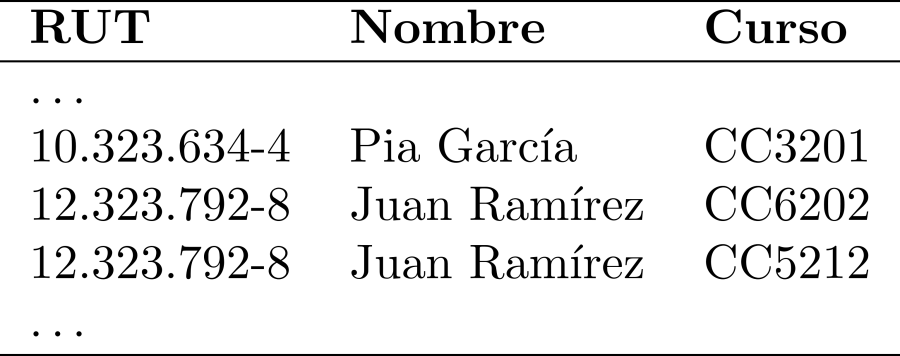 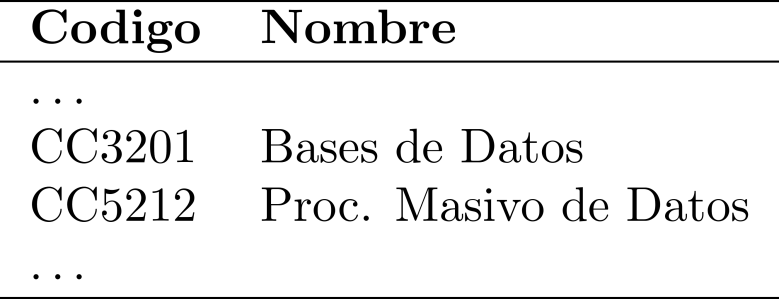 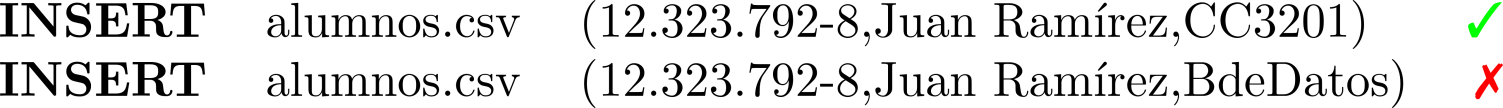 En Python, antes de hacer una inserción en alumnos.csv, podemos consultar cursos.csv para verificar que el curso exista.
¿Algún problema aquí?
… pues, si hay que permitir quitar cursos …
alumnos.csv
(indexado por RUT y Nombre)
cursos.csv
(Indexado por Codigo)
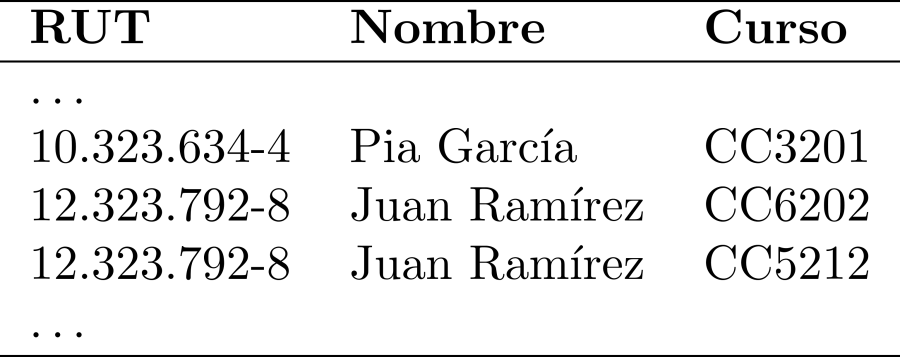 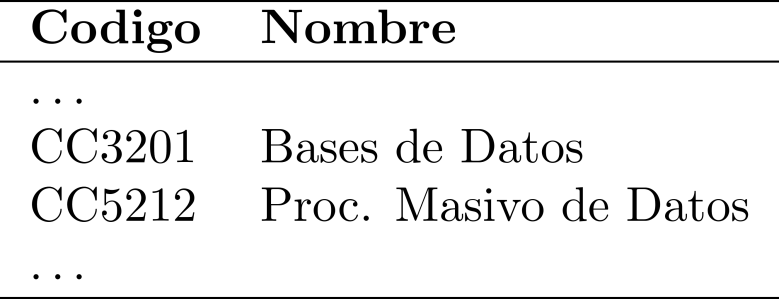 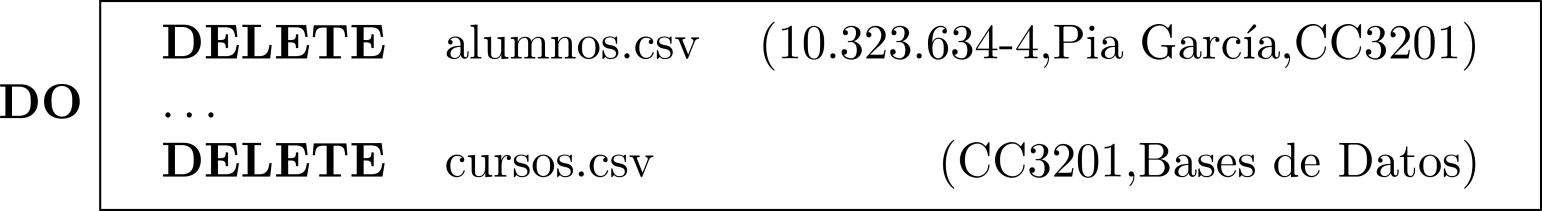 En Python, podemos agrupar inserciones y/o borrados para mantener la consistencia de los datos (transacciones)
¿Algún problema aquí?
… si hay múltiples usuarios actualizando la base 	de datos al mismo tiempo …
alumnos.csv
(indexado por RUT y Nombre)
cursos.csv
(Indexado por Codigo)
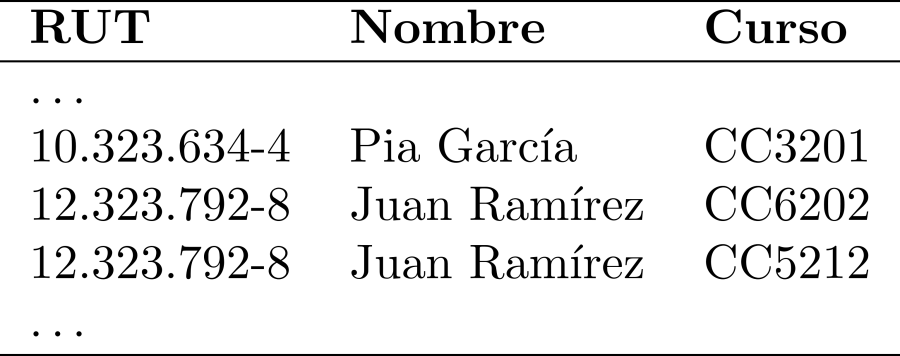 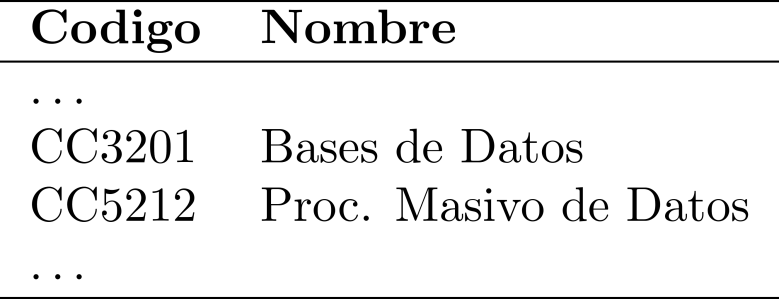 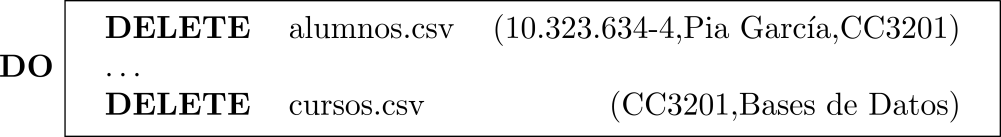 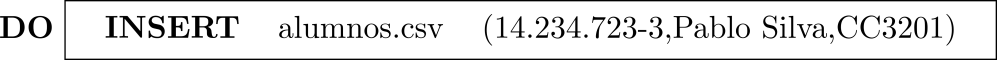 En Python, hay que aislar transacciones para evitar conflictos
¿Algún problema aquí?
… si hay que contar el número de cursos que cada 	alumno toma u otros tipos de consultas …
alumnos.csv
(indexado por RUT y Nombre)
cursos.csv
(Indexado por Codigo)
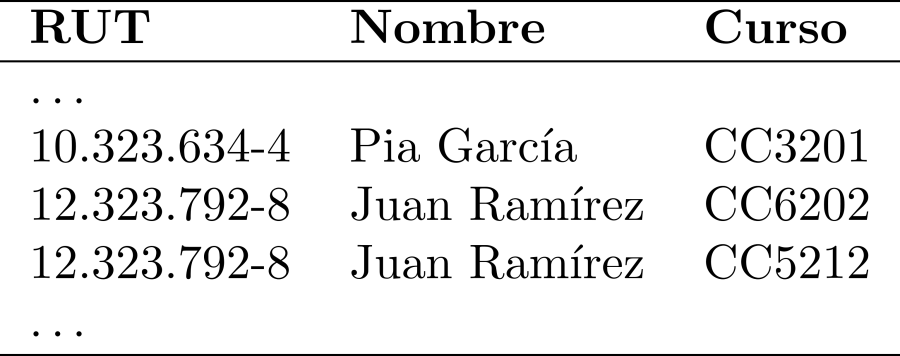 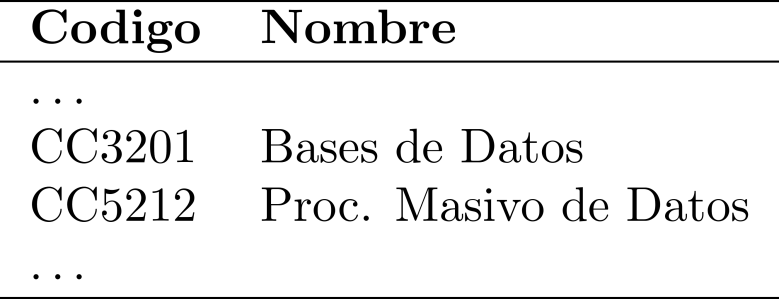 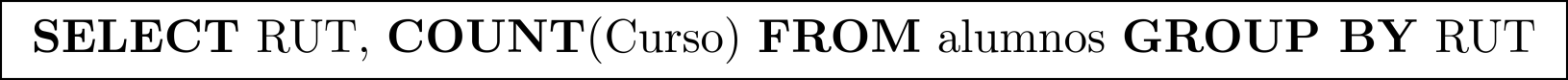 En Python, podemos implementar un lenguaje de consulta general que cubra los rasgos más necesitados
¿Algún problema aquí?
… si el rendimiento de consultas no basta para los 	usuarios, podemos hacer optimizaciones …
alumnos.csv
(indexado por RUT y Nombre)
cursos.csv
(Indexado por Codigo)
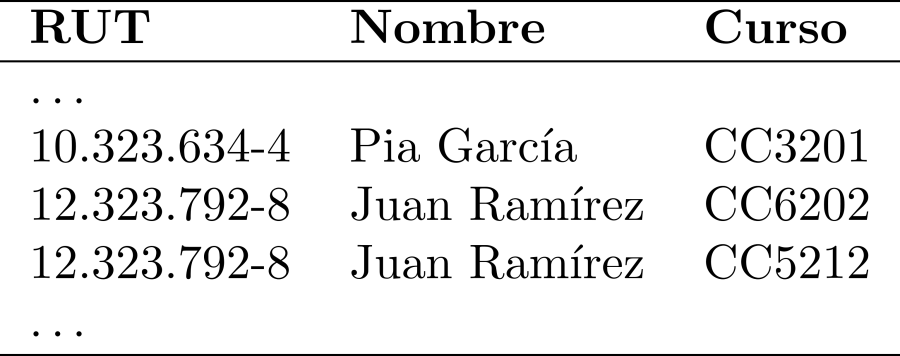 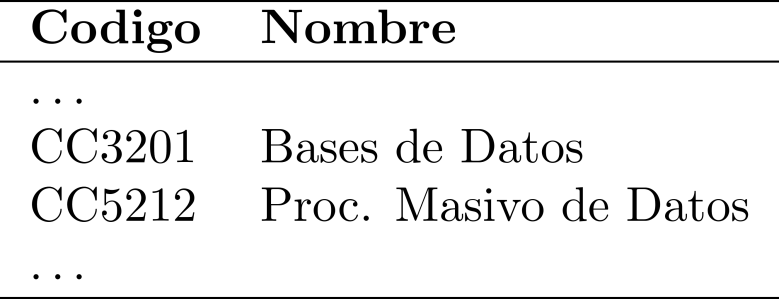 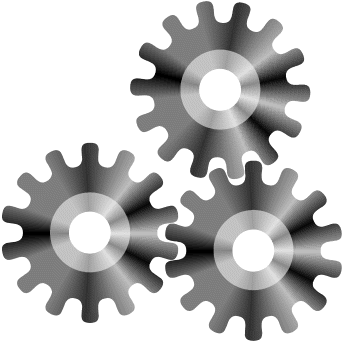 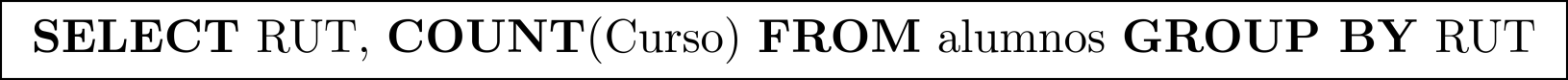 En Python, podemos implementar varias optimizaciones en un planificador de ejecución
¿Algún problema aquí?
(╯°□°）╯︵ ┻━┻
¡Sí!
A veces, faltan valores en las tablas
Los cursos pueden tener más de un nombre
Tenemos valores como fechas, booleanos, etc., que queremos comparar, ordenar, manipular, sumar …
El rendimiento de algunas consultas todavía es pésimo 
La carga de datos todavía es demasiado lenta
No hay suficiente memoria para mantener los índices
Los administradores quieren agregar columnas nuevas como la carrera de los alumnos 
Los alumnos no deberían tener acceso para cambiar sus notas
Hay l33t h4cker$ que quieren pwnear nuestra base de datos para cambiar sus notas
Tenemos que mantener respaldos de una forma segura
You won’t see this so I can write it in English.
… y si pudiéramos solucionar estos problemas de	una forma general …
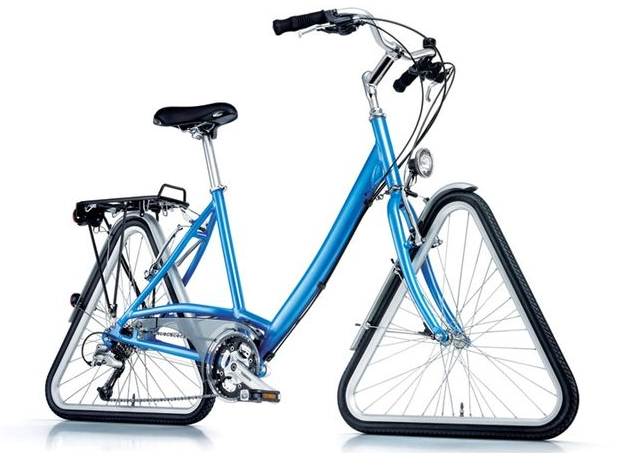 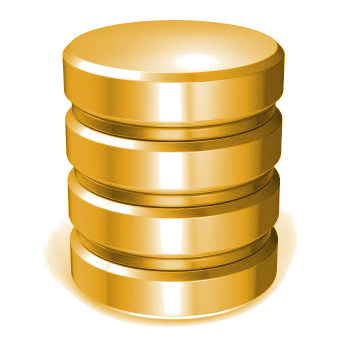 … habríamos (re)implementado 
un sistema de bases de datos
Estos son problemas generales que 		se encuentran en muchas aplicaciones
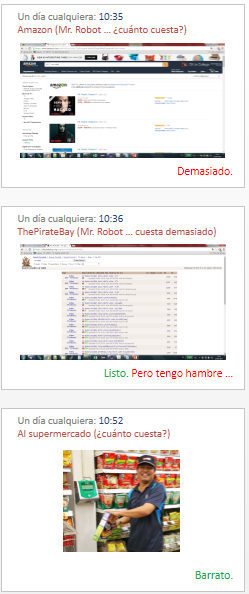 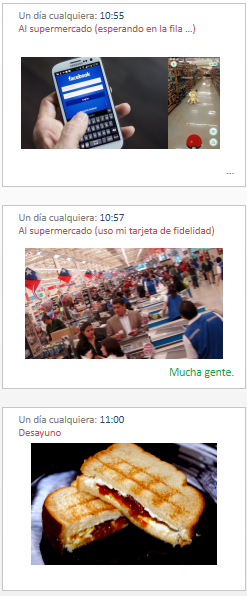 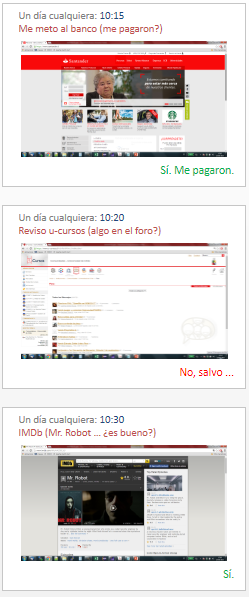 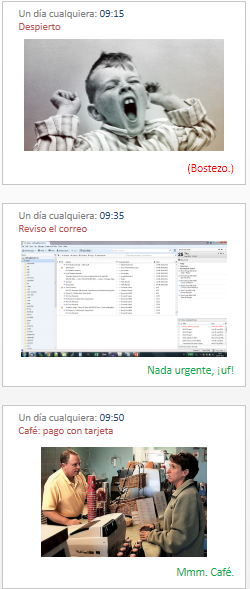 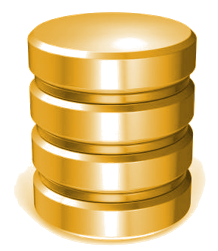 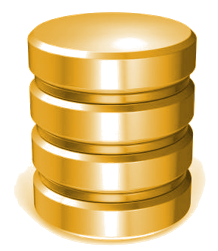 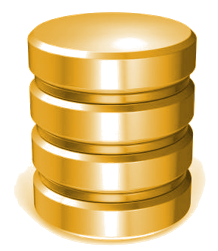 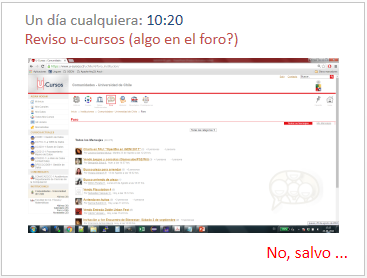 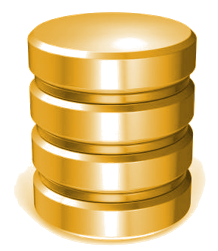 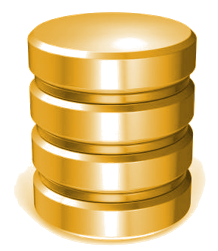 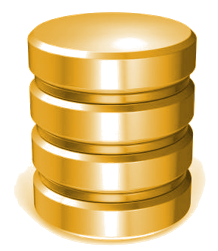 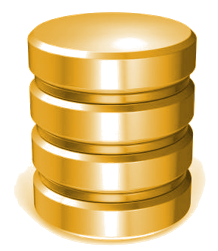 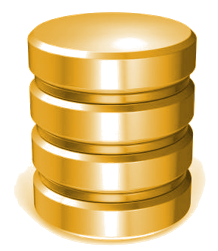 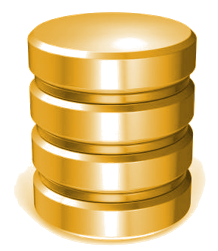 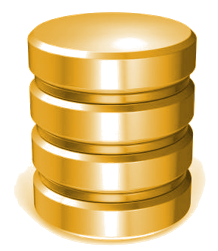 … muchas aplicaciones importantes
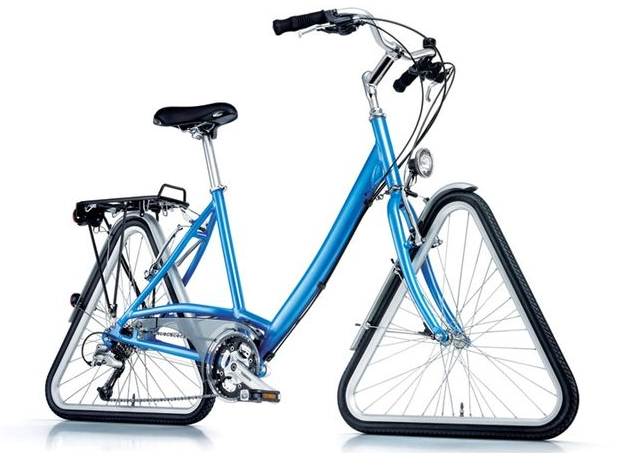 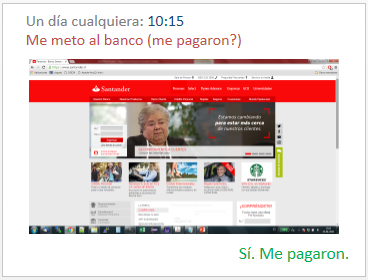 Hay implementaciones con décadas de 	desarrollo por miles de expertos
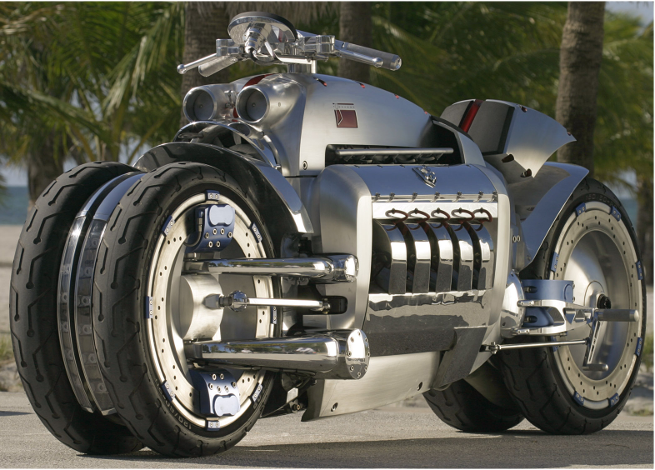 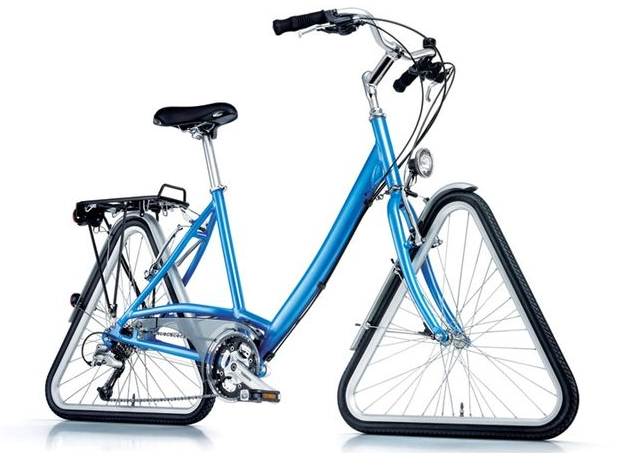 Un sistema de bases de datos es:
Un sistema (de software) general 
para manejar 
   bases de datos …
Facilita (de una forma general):
representar datos, 
cargar datos,
organizar datos,
definir datos,
actualizar datos,
consultar datos,
…
Con un DBMS …
Los usuarios se encargan de: 

diseñar la estructura de la base de datos,
escribir consultas, 
actualizar los datos,
…

… solo las cosas específicas en el contexto de la aplicación específica.
Con un DBMS …
Mientras tanto, el DBMS se encarga de: 

Almacenaje optimizado
Indexación
Procesamiento de consultas
Optimización de consultas
Manejo de transacciones
Manejo de acceso concurrente
Seguridad
¡y mucho más!

… las cosas generales que se necesitan en muchas aplicaciones.
Pero DBMS siempre están evolucionando:	la tecnología cambia
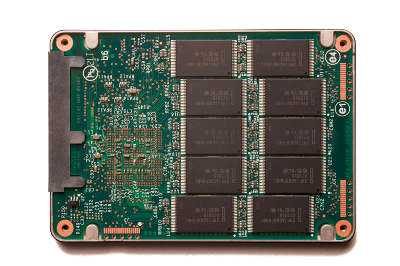 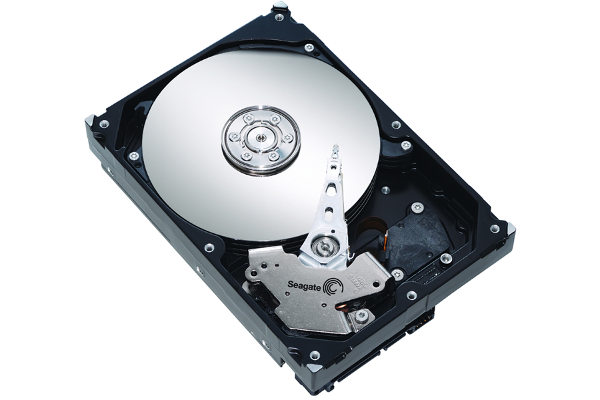 Pero DBMS siempre están evolucionando:	los requisitos de las aplicaciones cambian
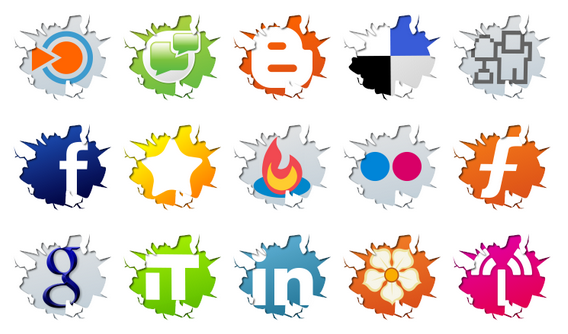 ¿Una base de datos siempre	modela datos como tablas?
… ¿son siempre modelados así?
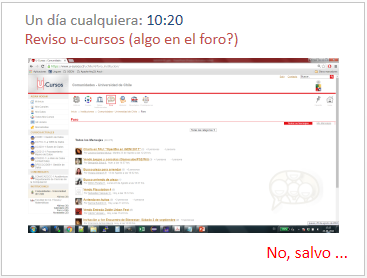 profesores.csv
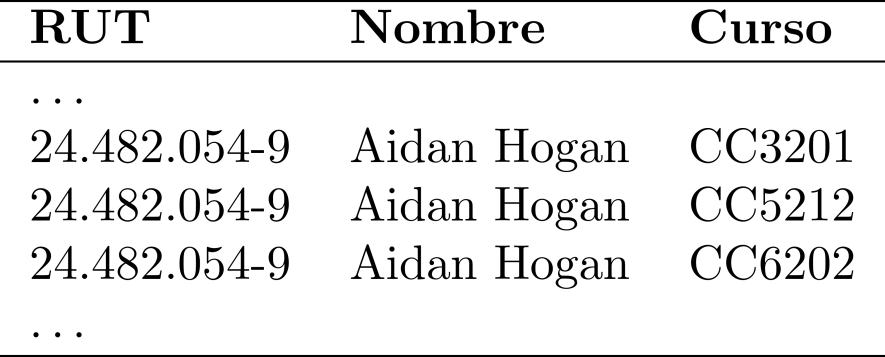 auxiliares.csv
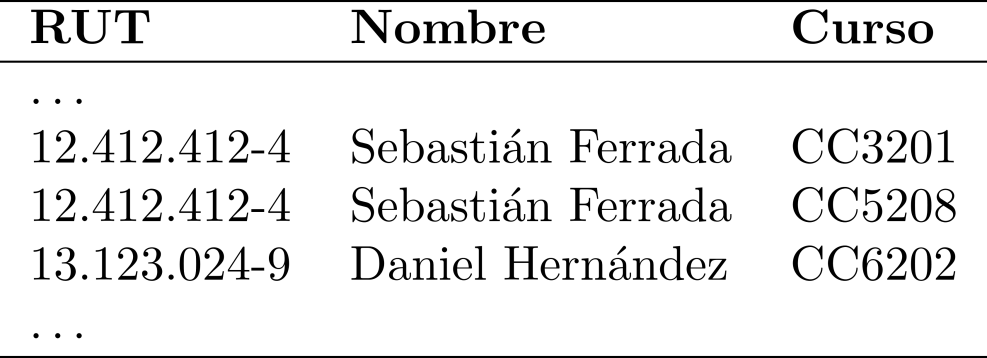 alumnos.csv
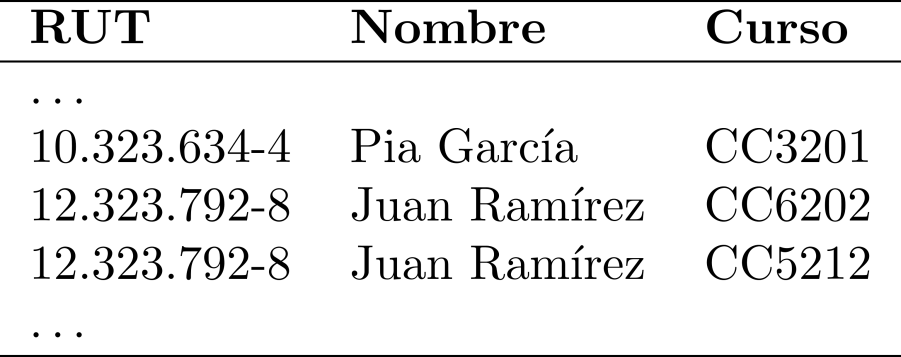 notas.csv
cursos.csv
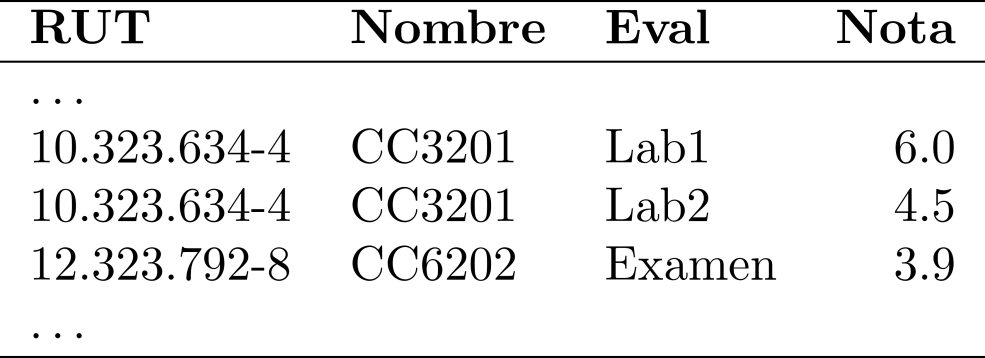 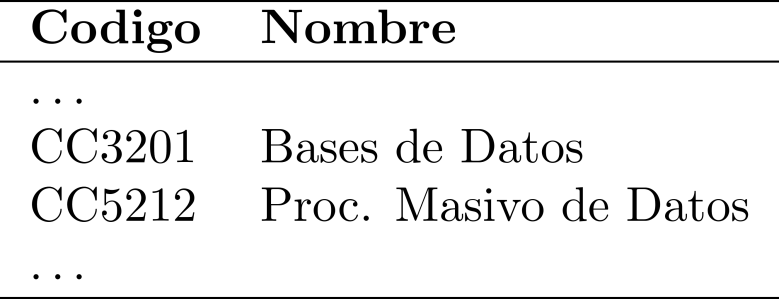 ¿Se puede modelar una base de datos 	como un árbol?
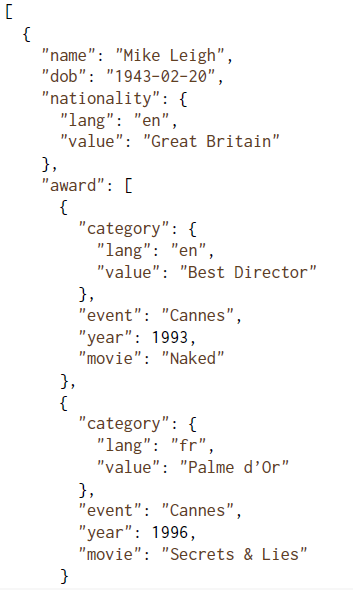 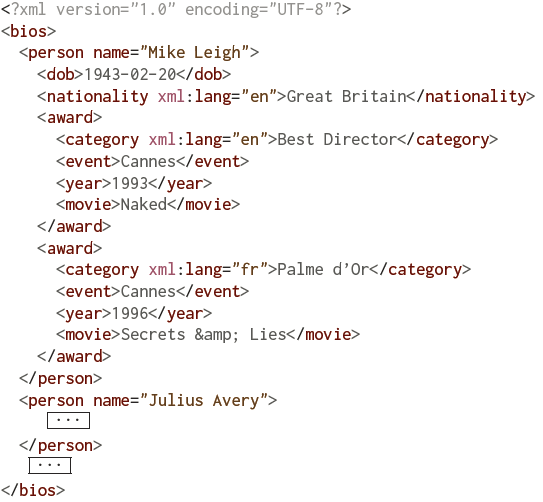 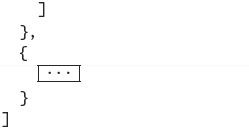 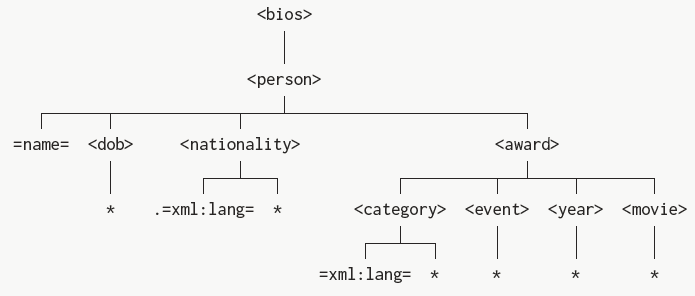 ¡Sí!
¿Se puede modelar una base de datos 	como un grafo?
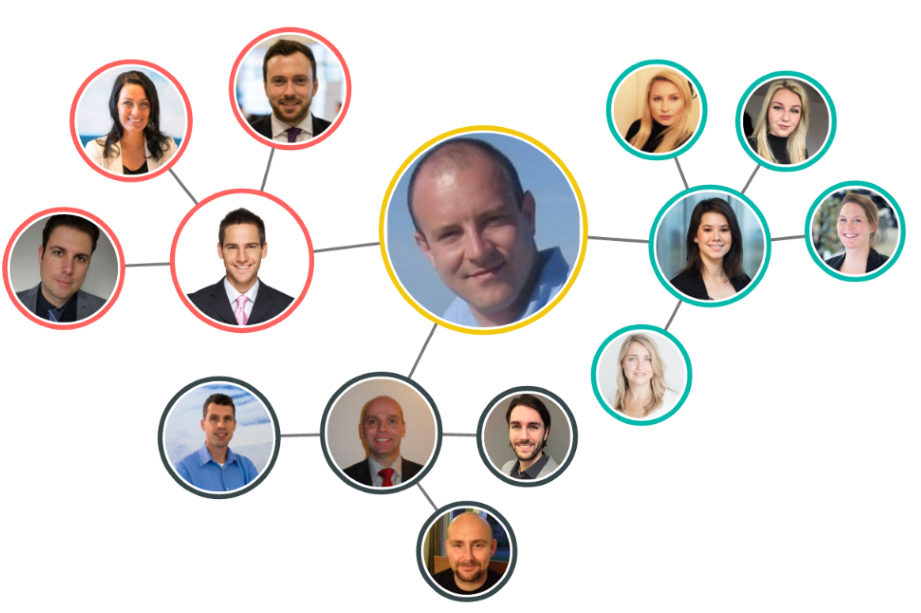 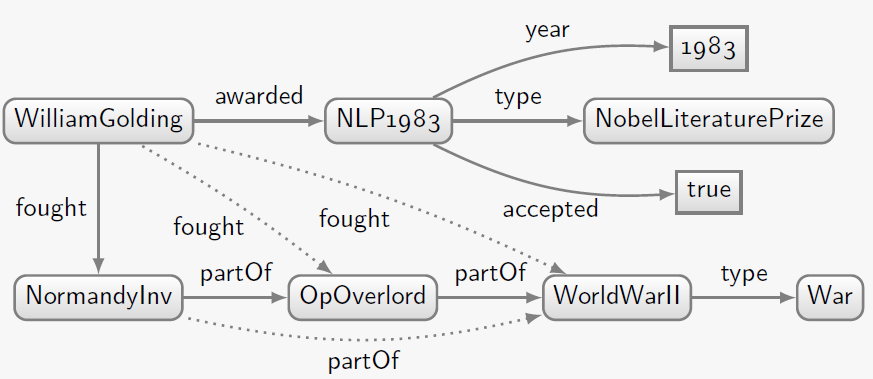 ¡Sí!
Base de Datos Relacional
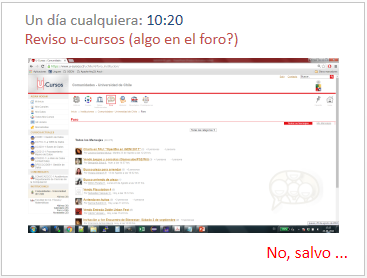 profesores.csv
Tablas = Un modelo de bases de datos 
Bases de datos relacionales

El modelo más establecido

El enfoque del curso

Pero hablaremos brevemente de otros modelos
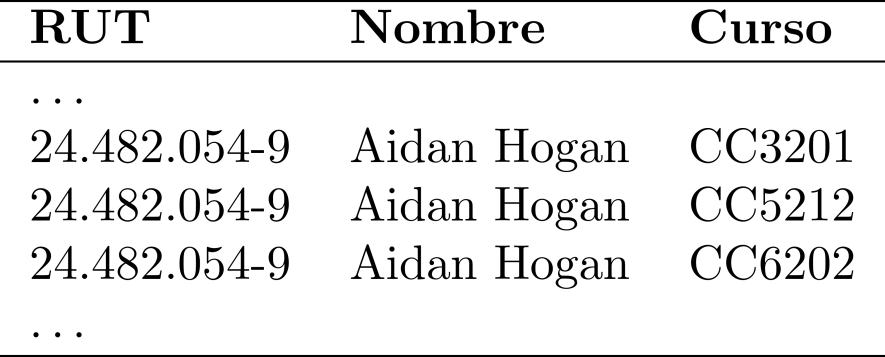 auxiliares.csv
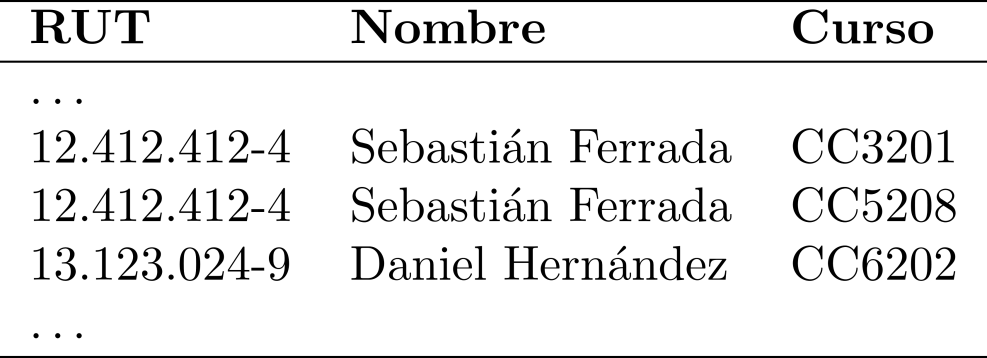 alumnos.csv
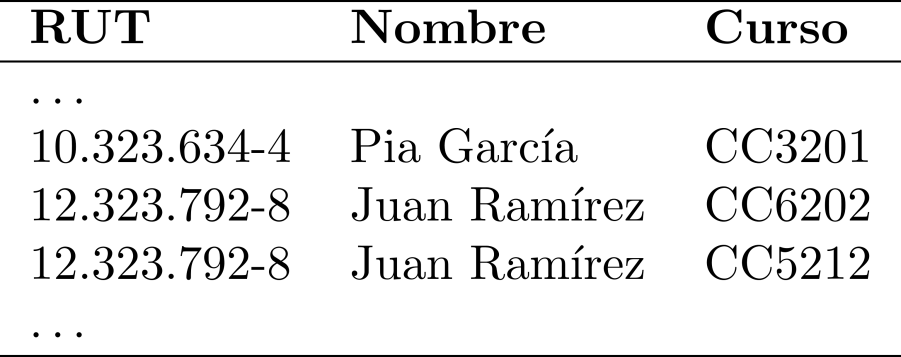 notas.csv
cursos.csv
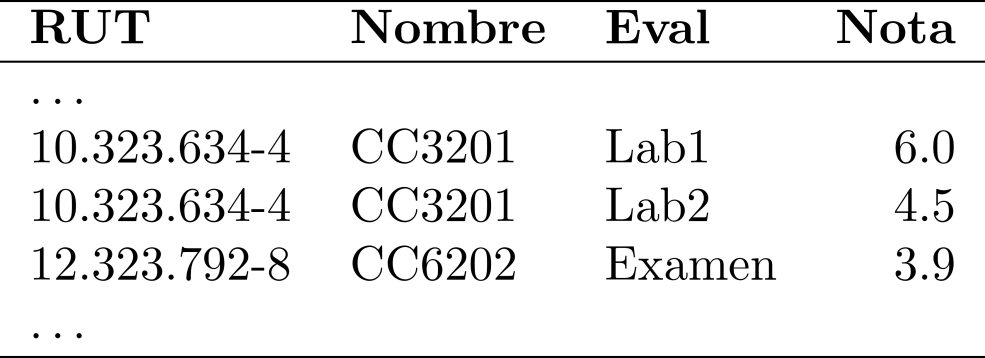 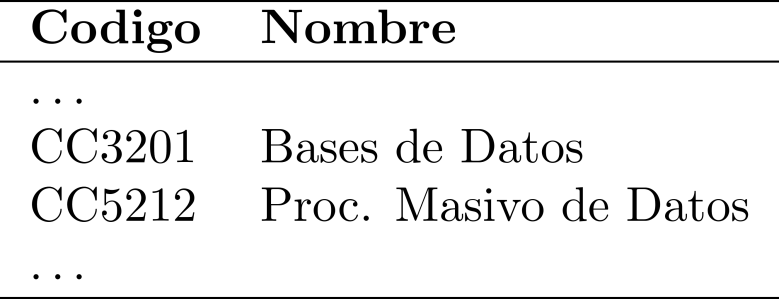 Una diversidad de tipos de 	(sistemas de) bases de datos
Los sistemas más utilizados en la práctica …
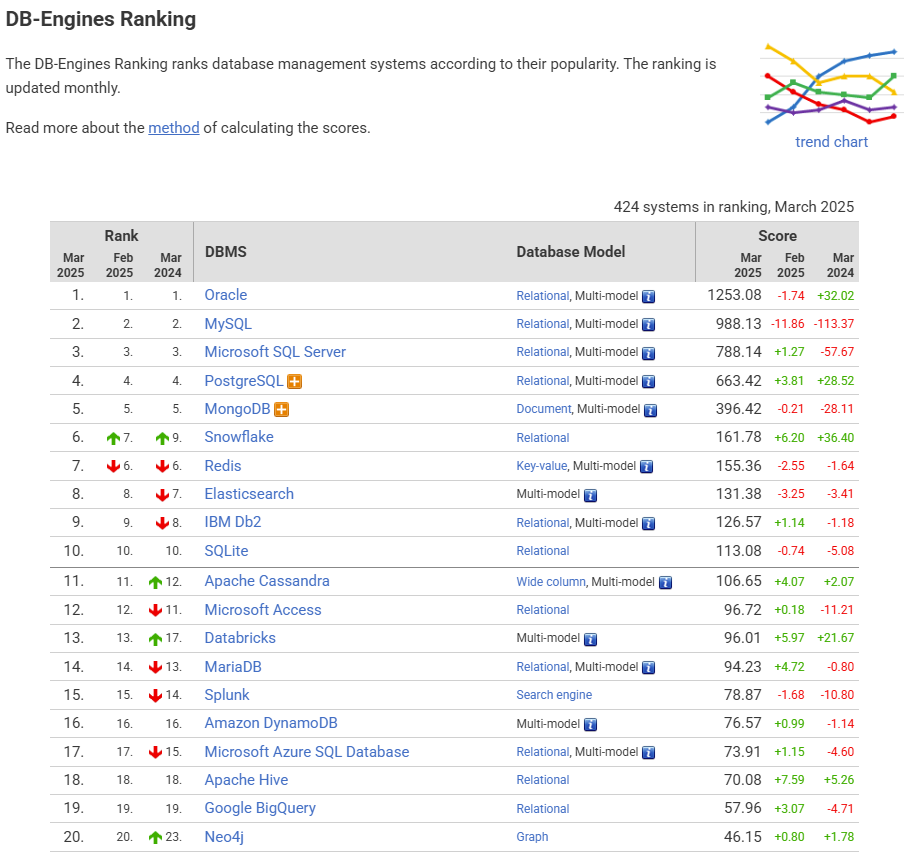 http://db-engines.com/en/ranking
¿Qué vamos a aprender?
Una introducción a las bases de datos:
Hay tres tipos típicos de “usuarios” para un sistema de bases de datos:

Usuarios finales del sistema
Administradores del sistema
Desarrolladores del sistema

Nos enfocaremos en el primer tipo 
Hablaremos un poco también de tipos dos y tres
En este curso, aprenderán
Cómo se pueden generalizar la consultación, la indexación, la gestión, etcétera, de datos

Modelos de bases de datos
Con énfasis en el modelo relacional
Otros modelos: grafos, árboles

Usar y manejar sistemas de bases de datos
Cargar datos, escribir consultas, actualizar datos
La estructura del curso
Introducción / Motivación
El Modelo Relacional
Entidades/Relaciones
El Álgebra Relacional
SQL (consultas)
Indexación / Optimización
SQL (actualizaciones)
Seguridad / Inyecciones SQL
Formas Normales
Vistas
Transacciones
Otros Modelos / NoSQL: XML, Grafos
Primer curso de datos
“Data Science”: 	Ofertas de Trabajo
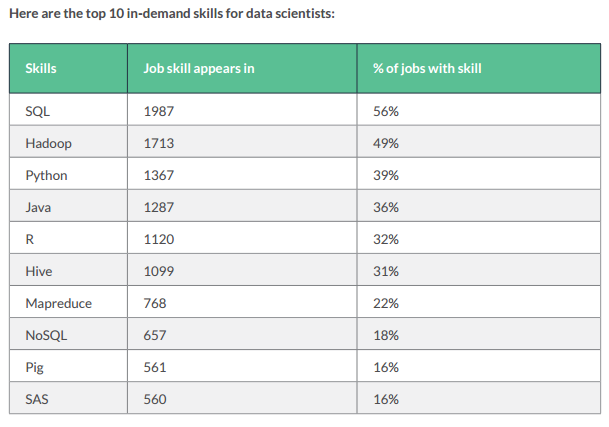 http://visit.crowdflower.com/rs/416-ZBE-142/images/CrowdFlower_DataScienceReport_2016.pdf
Metodología del curso
“Semi-flipped classroom”
Los lunes 10:15–11:45: una cátedra
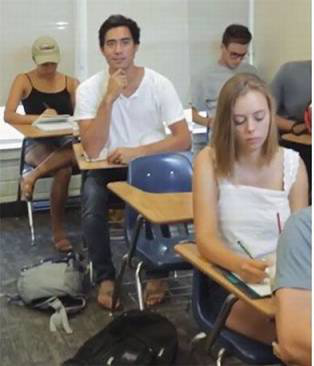 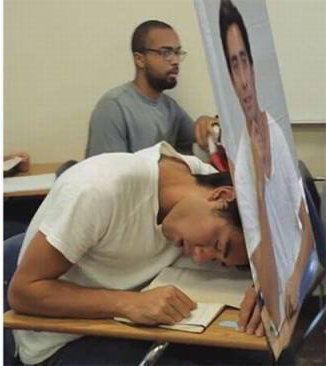 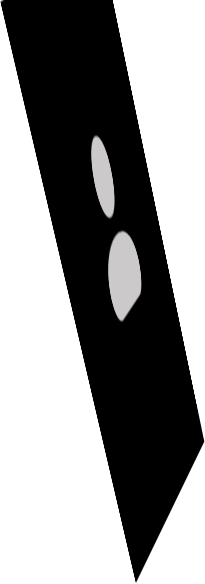 “Semi-flipped classroom”
Los lunes 12:00–13:30: una sesión práctica
Ejercicios escritos o laboratorios
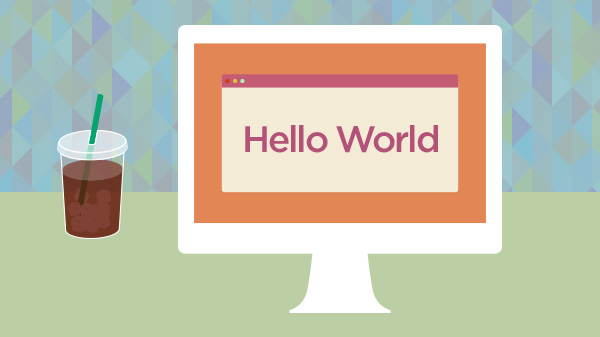 Sesiones prácticas
Sesiones prácticas los lunes 10:15–11:45
Este lunes es la única excepción
Tendremos una clase

Trabajarán en grupos de máximo tres
¡Solo se puede trabajar en grupo en el lab!
Si no puedes asistir al lab, se puede trabajar solo, salvo en el caso del lab de éticas, que será presencial.
Sesiones auxiliares
Los viernes: 
Resolver dudas sobre los labs
Dos ejercicios
Trabajos individuales, presenciales, síncronos
Usamos software para detectar plagio
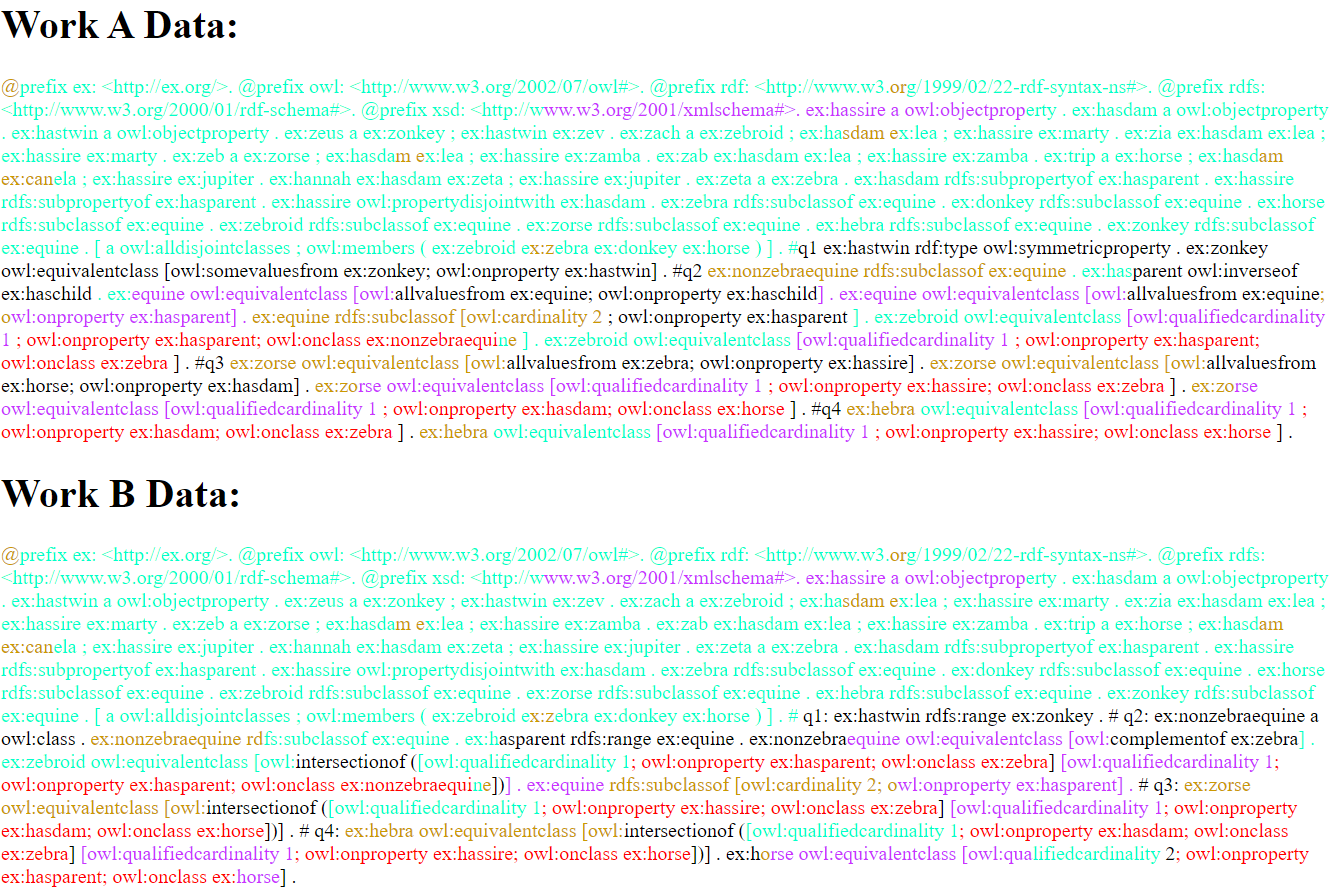 Material
Subiremos las diapositivas después de cada cátedra.

Las diapositivas servirán como el material canónico del curso
Pero si quieren leer más, se recomienda:
“Sistemas de gestión de bases de datos”
Ramakrishnan y Gehrke, Tercera edición
Evaluación del curso
60% laboratorios semanales
Habrá 12 laboratorios en total (cuentan los mejores 10)
Habrá un lab especial (solo presencial) de ética
20% proyecto
Grupos de tres o cuatro
Una aplicación web o proyecto de ciencia de datos sobre una base de datos
20% ejercicios
Habrá dos ejercicios
Tareas presenciales, individuales, con apuntes
Hay que obtener una nota ≥4,0 en cada categoría: labs, proyecto y ejercicios.
¿Preguntas?
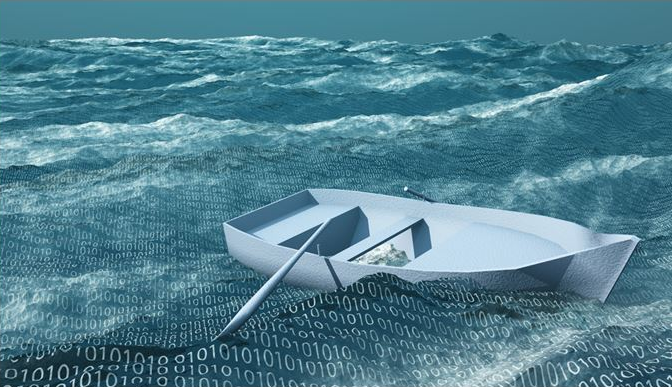 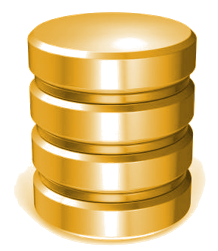